Réunion de la CLDR




Le 12 décembre 2022
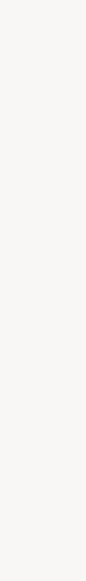 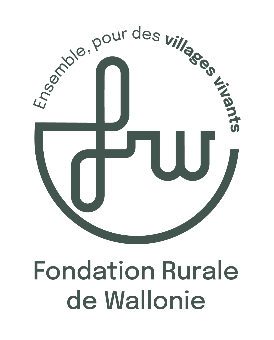 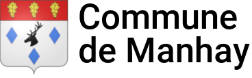 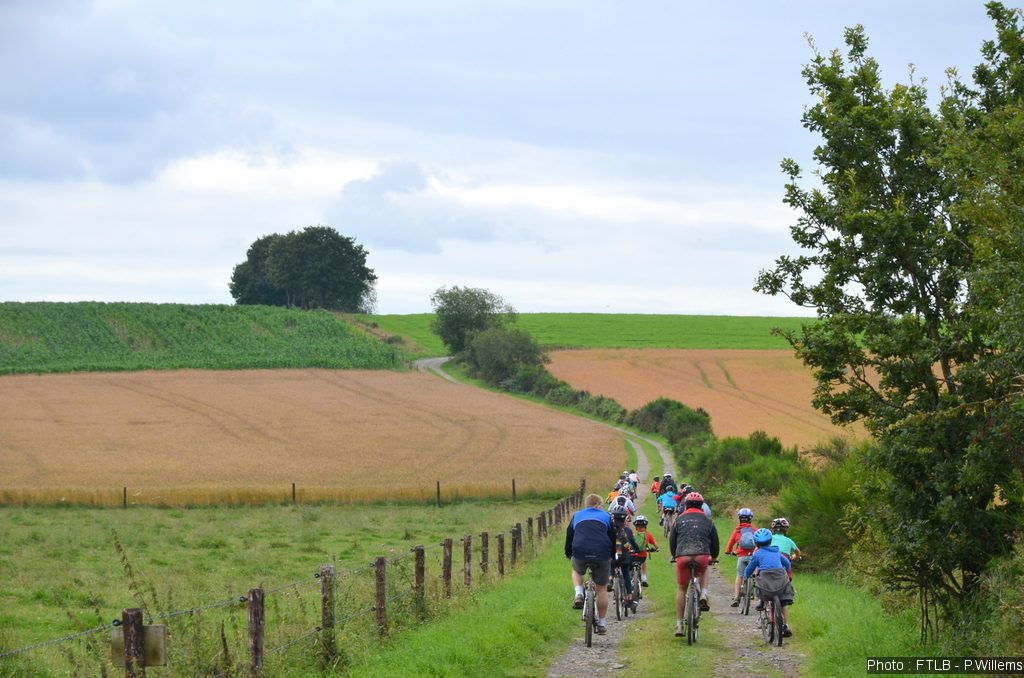 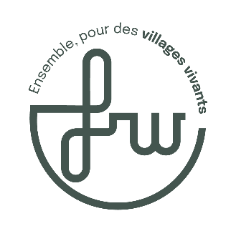 20h
22h
Ordre du jour
Approbation du compte rendu de la réunion précédente (22/09/22)
Suivi des conventions
Propositions de Madame Piret – rencontre scientifiques
Budget participatif 
Appels à projets
Groupes de travail 
Agenda – rapport annuel et évaluation à mi-parcours
Divers
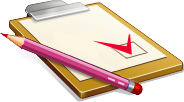 1. Approbation du PV de la réunion précédente
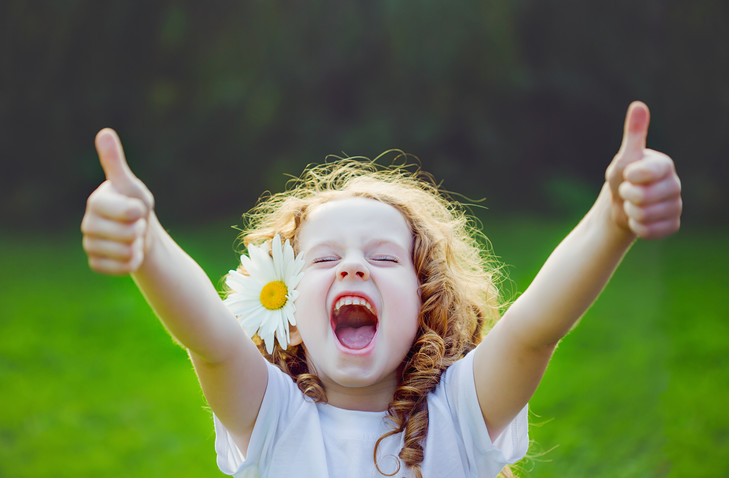 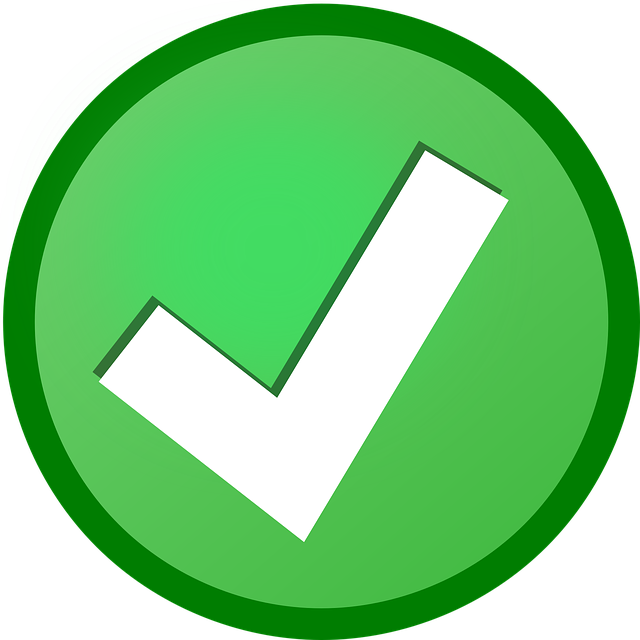 Ensemble, pour des villages vivants
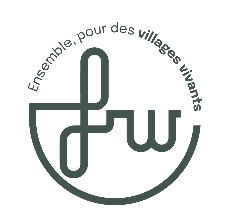 Haute Ardenne
Haute Ardenne
[Speaker Notes: Modification sur l’onglet de Manhayjeparticipe.info]
2. Etat d’avancement des projets conventionnés
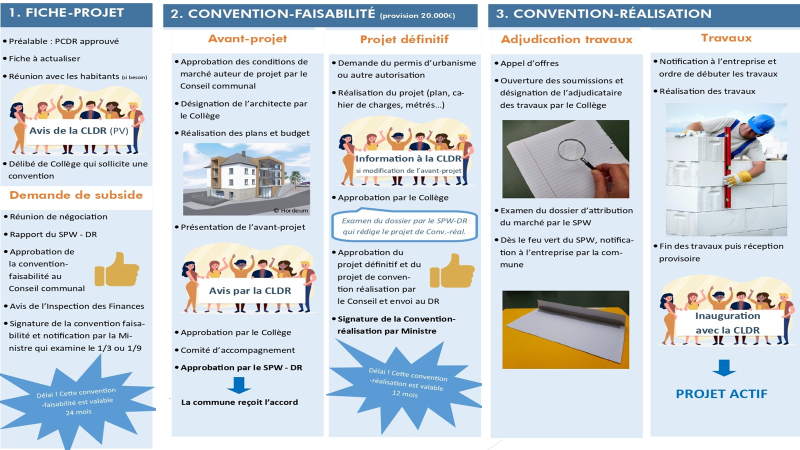 Ensemble, pour des villages vivants
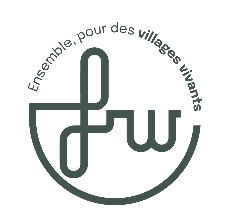 Haute Ardenne
Haute Ardenne
[Speaker Notes: Modification sur l’onglet de Manhayjeparticipe.info]
Présentation de l’avant projet
Pour rappel, cela concerne les villages de:
Harre – Champs de Harre
Malempré
Fays
Roche à Frêne 
Grandmenil
Oster




Lamormenil
Lafosse
Dochamps
Odeigne
Chêne Al Pierre
Toujours les mêmes aménagement sauf pour les cas particuliers de Chêne Al Pierre et Odeigne
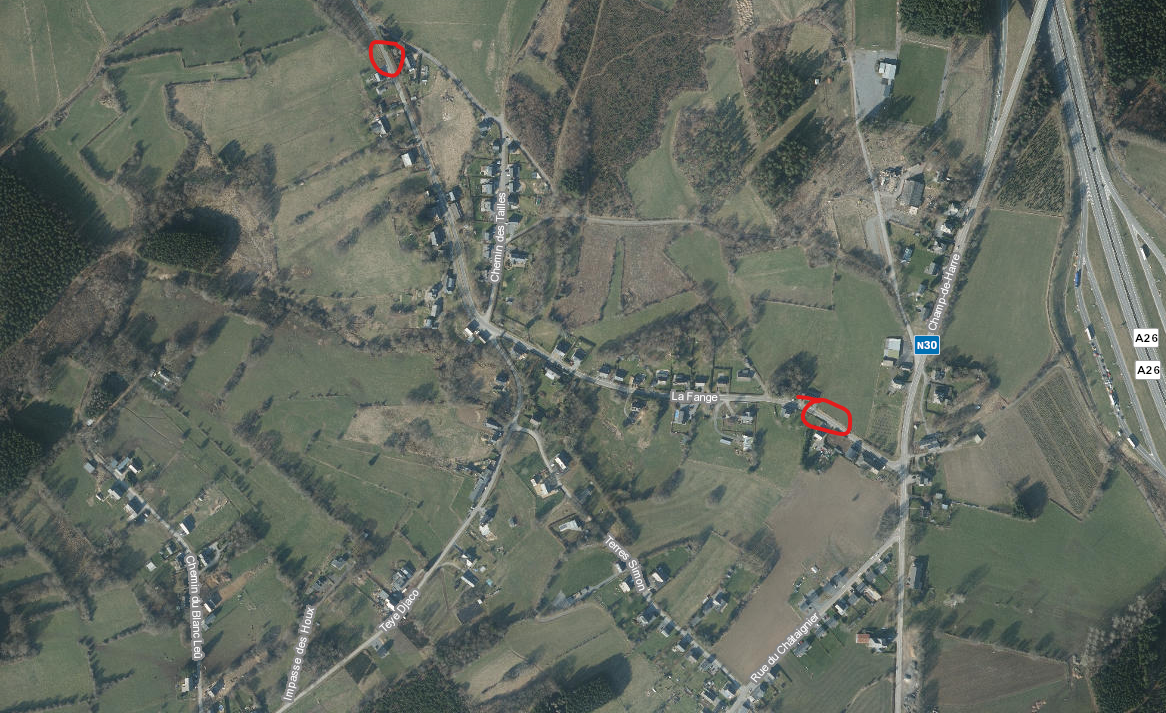 Harre – Champs de Harre
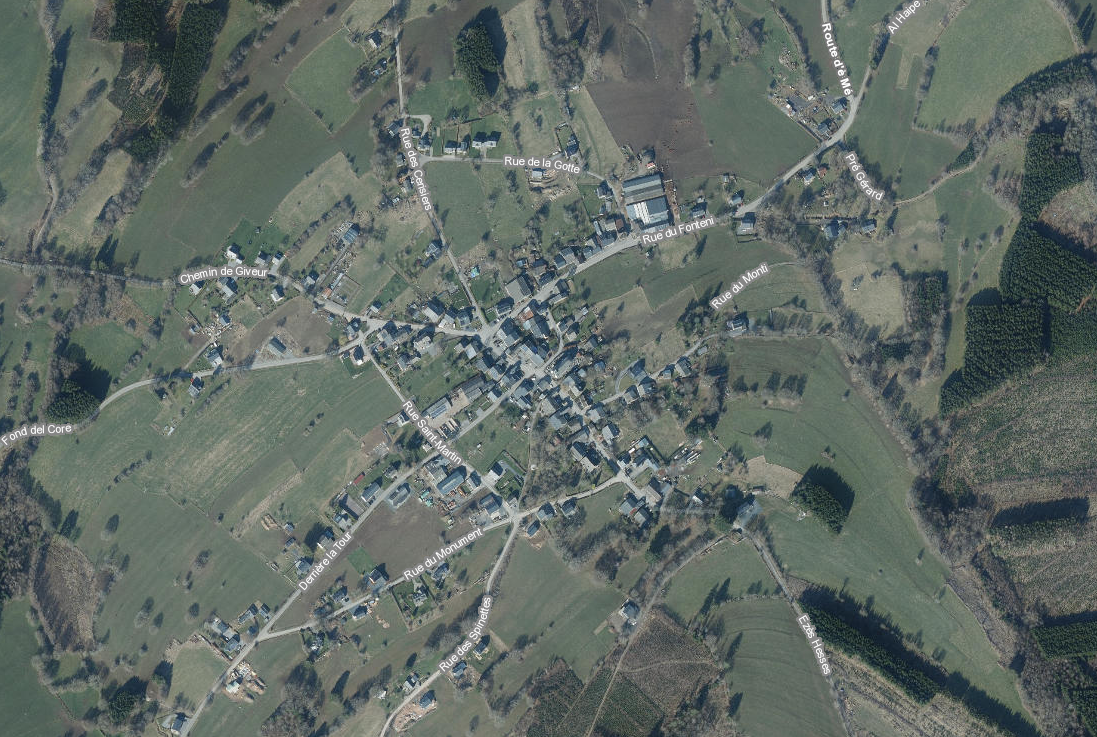 Malempré
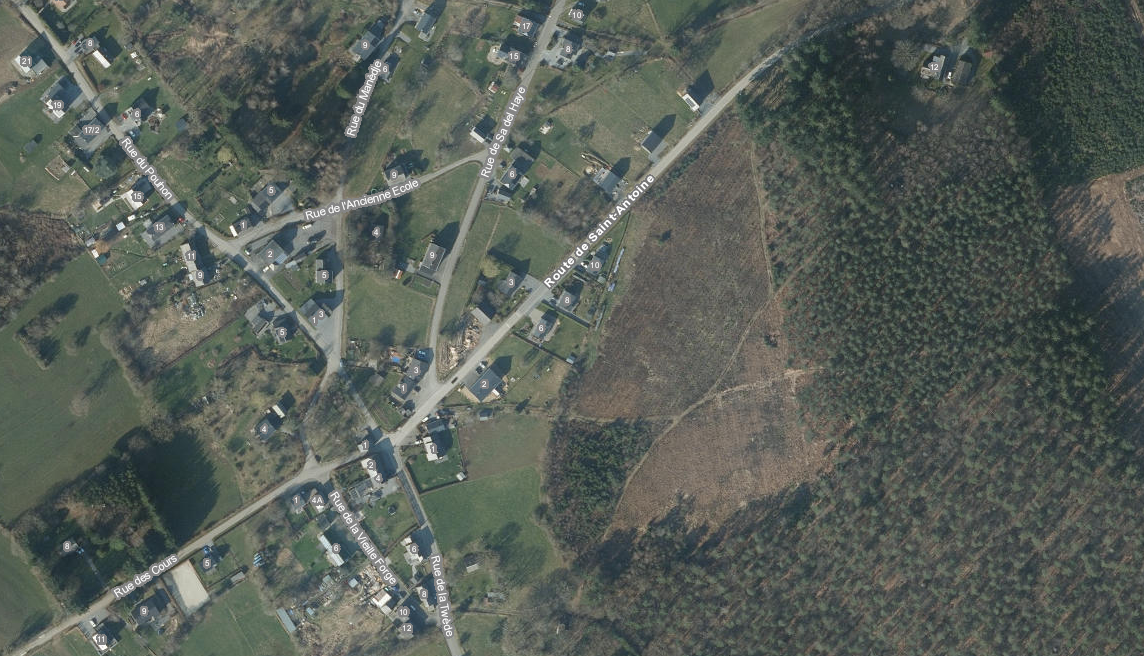 Fays
Roche à Frêne
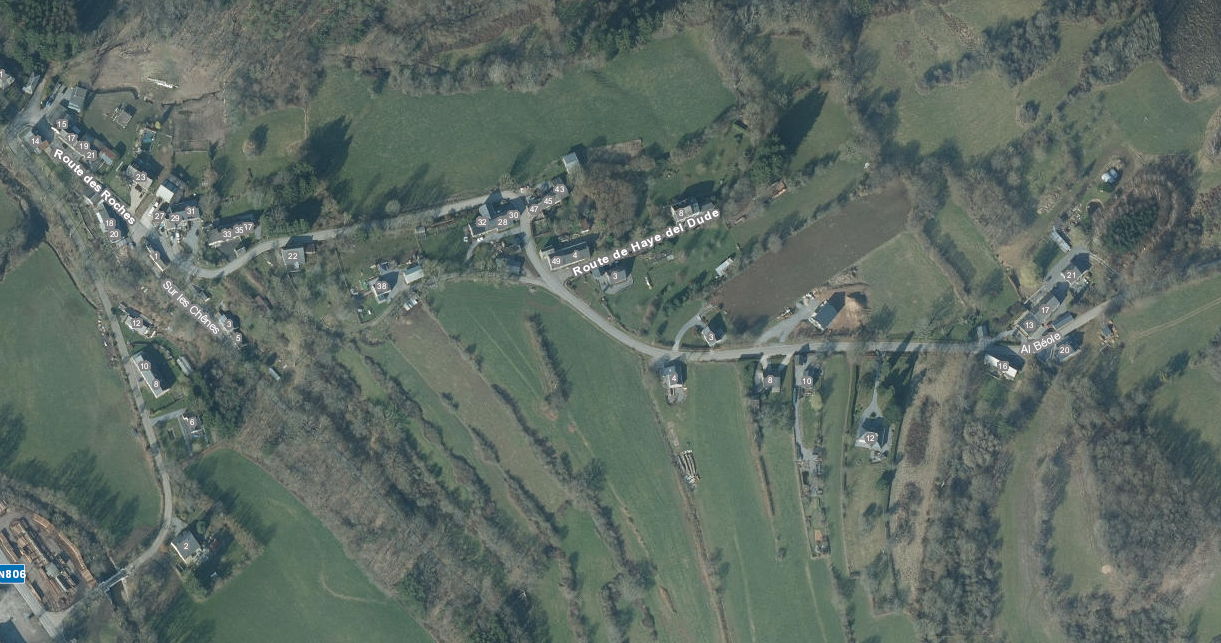 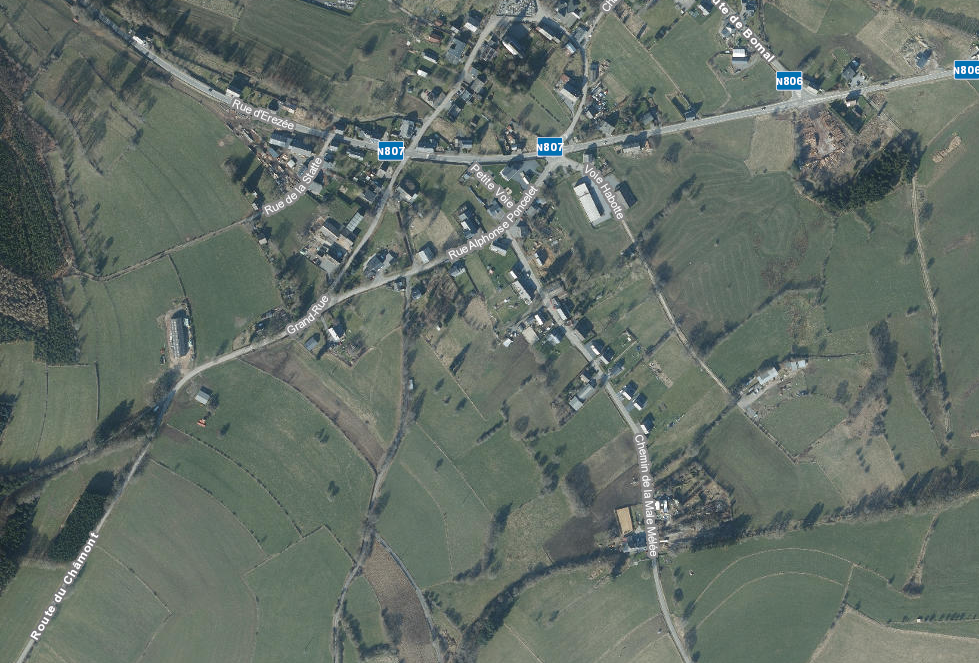 Grandmenil
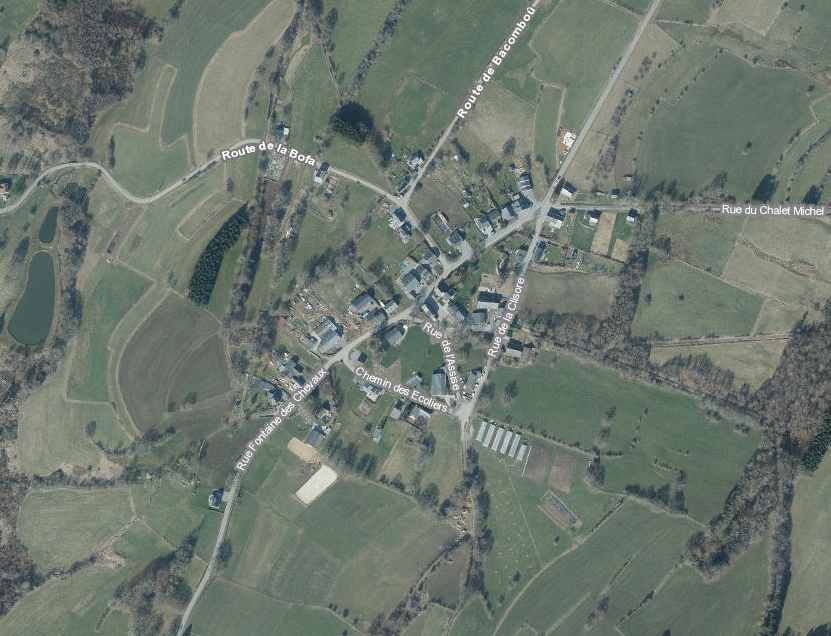 Oster
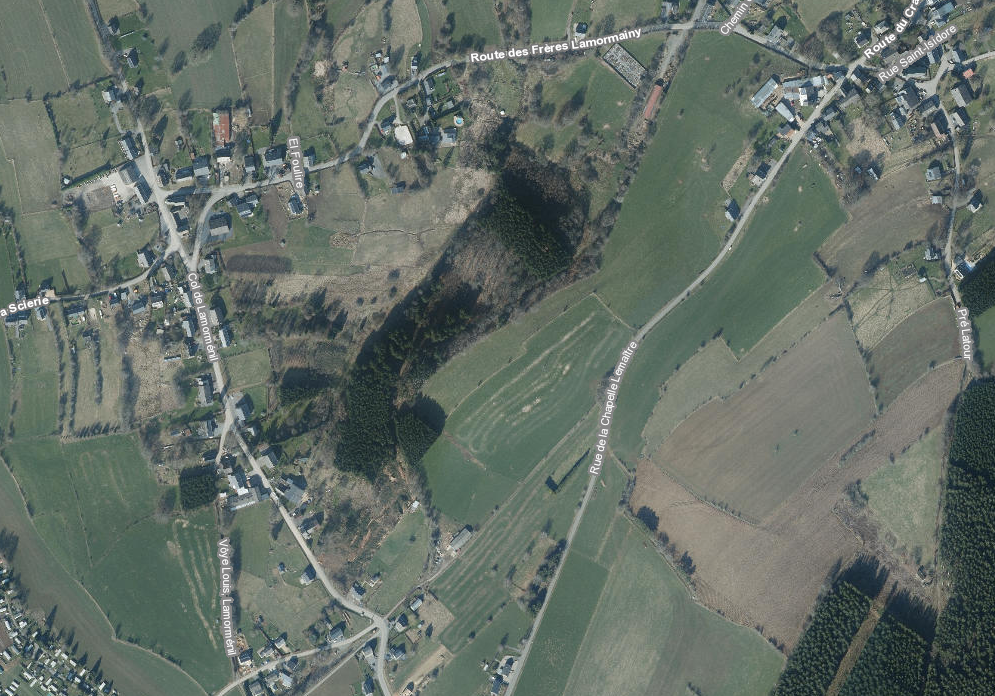 Lamormenil
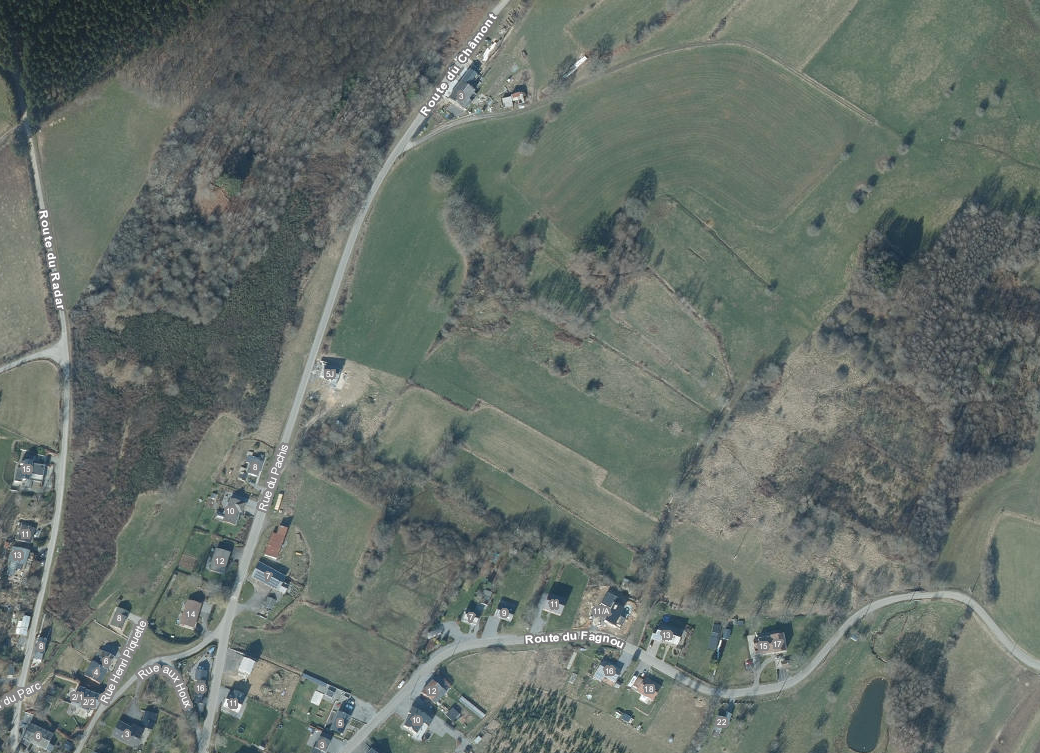 Lafosse
Dochamps
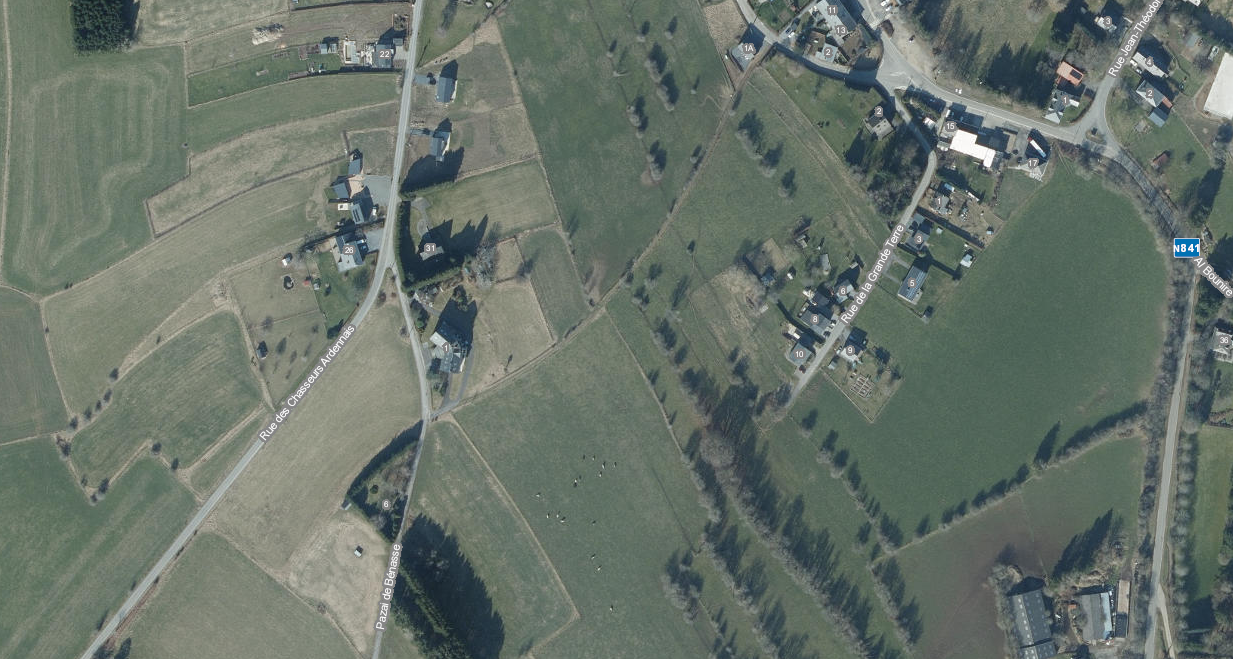 Chêne al Pierre
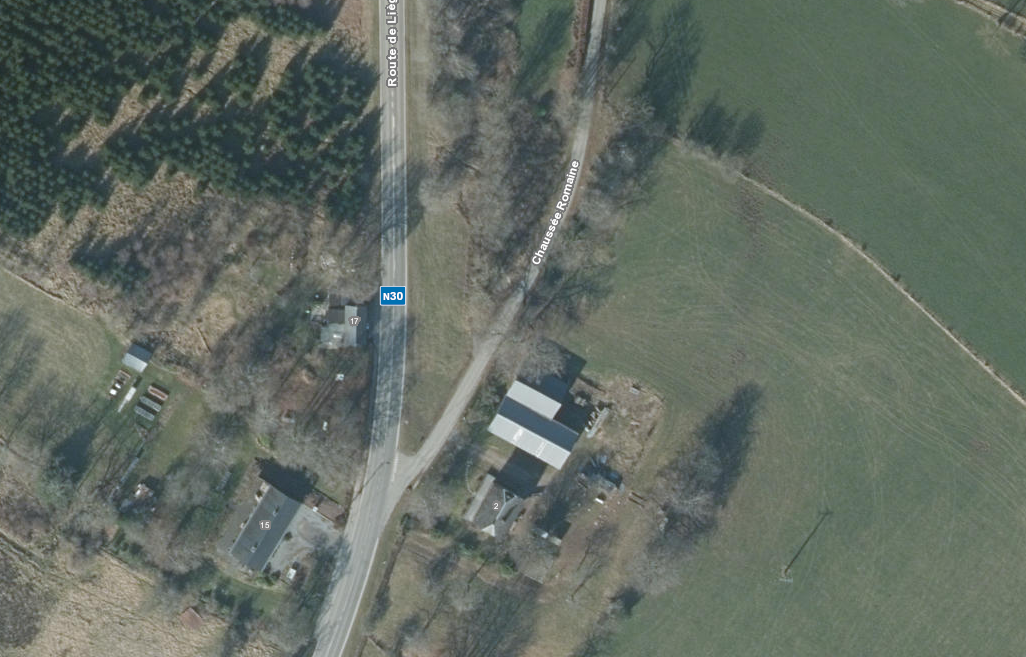 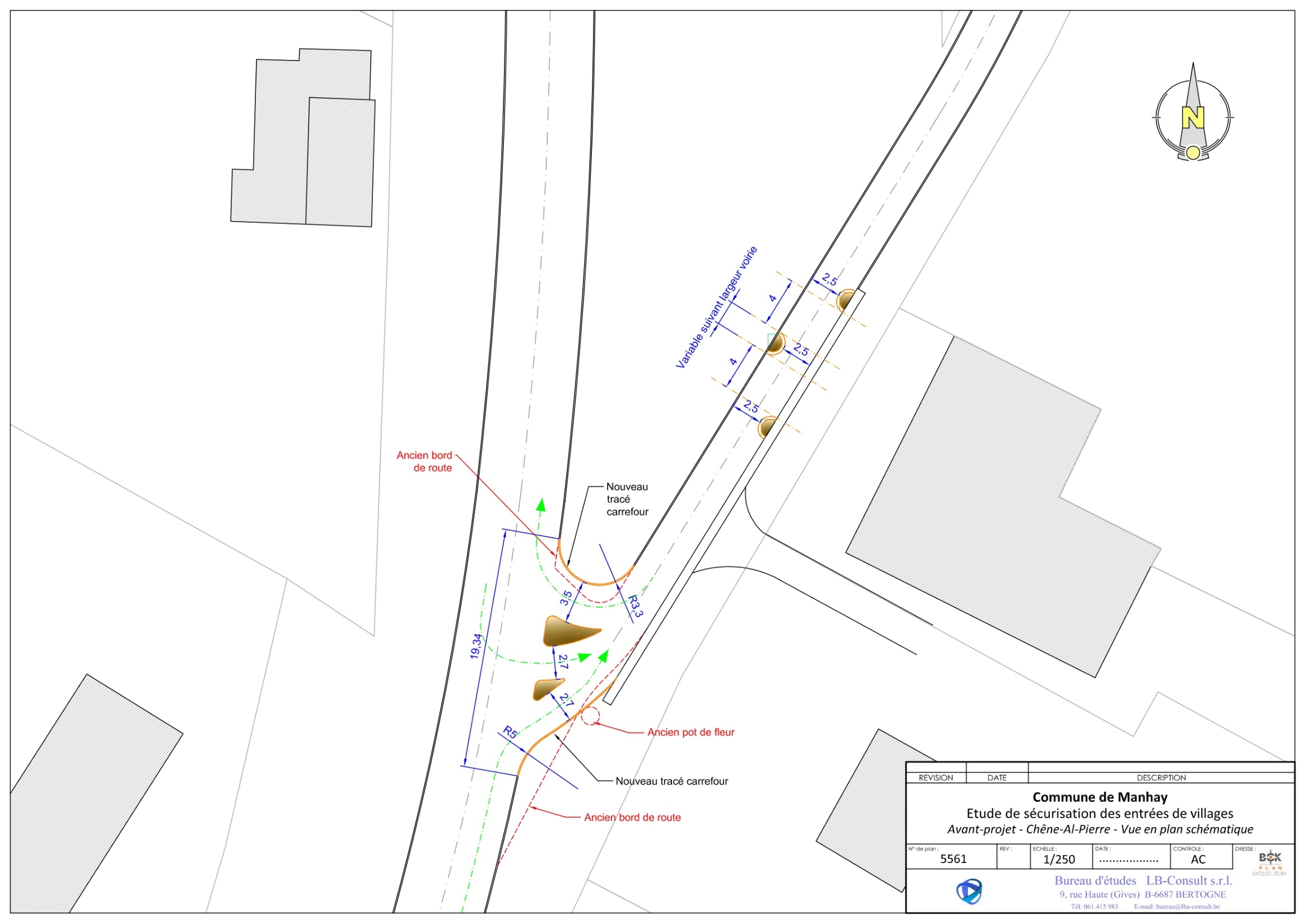 [Speaker Notes: Chêne Al Pierre]
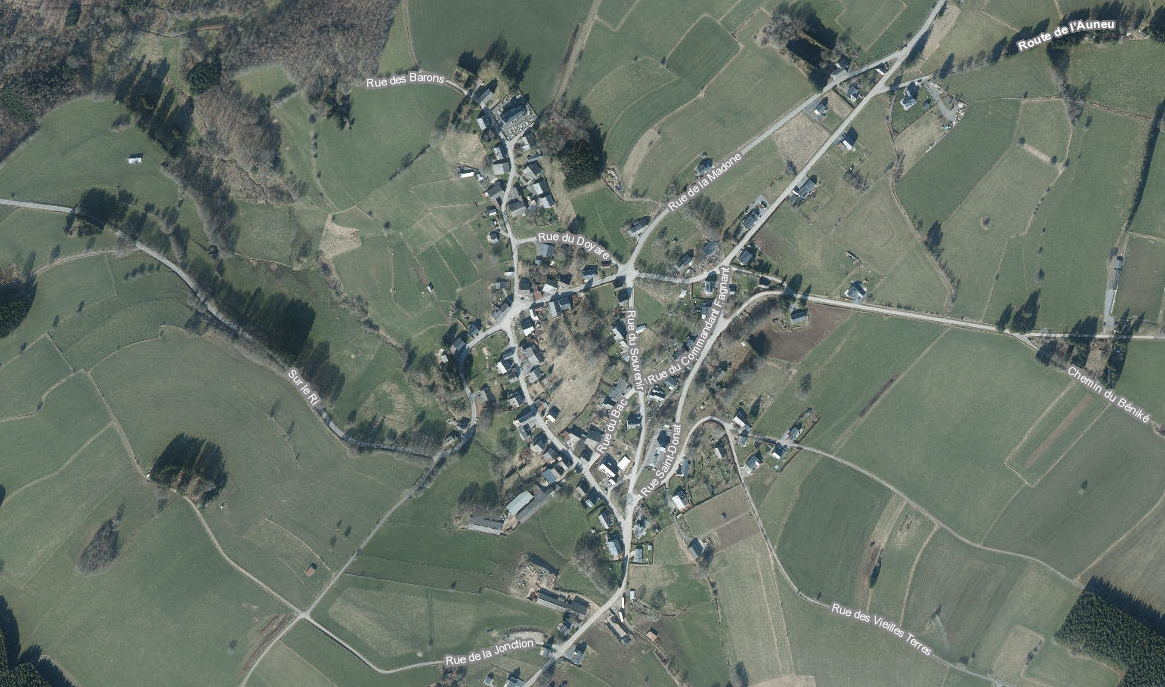 Odeigne
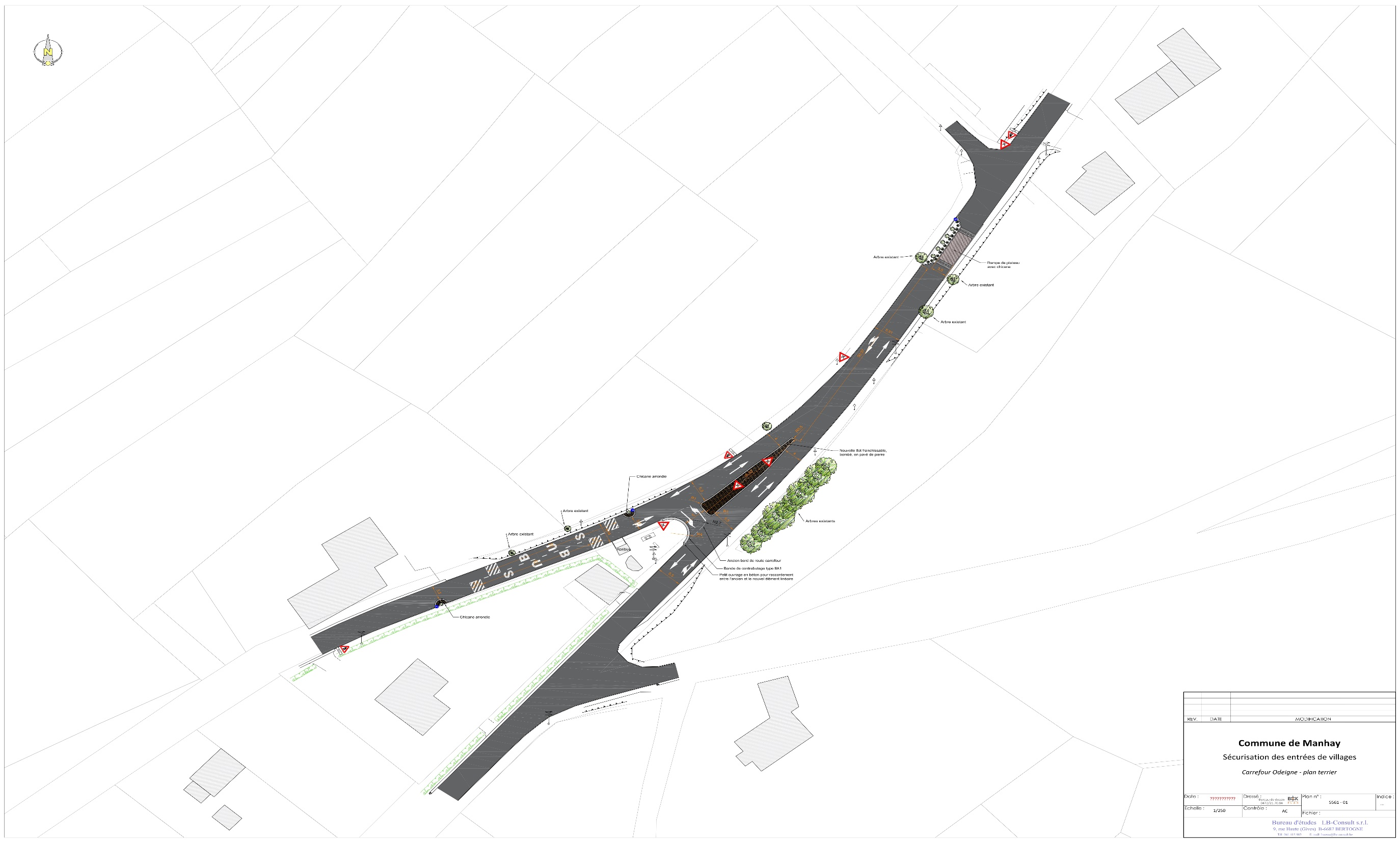 [Speaker Notes: Odeigne]
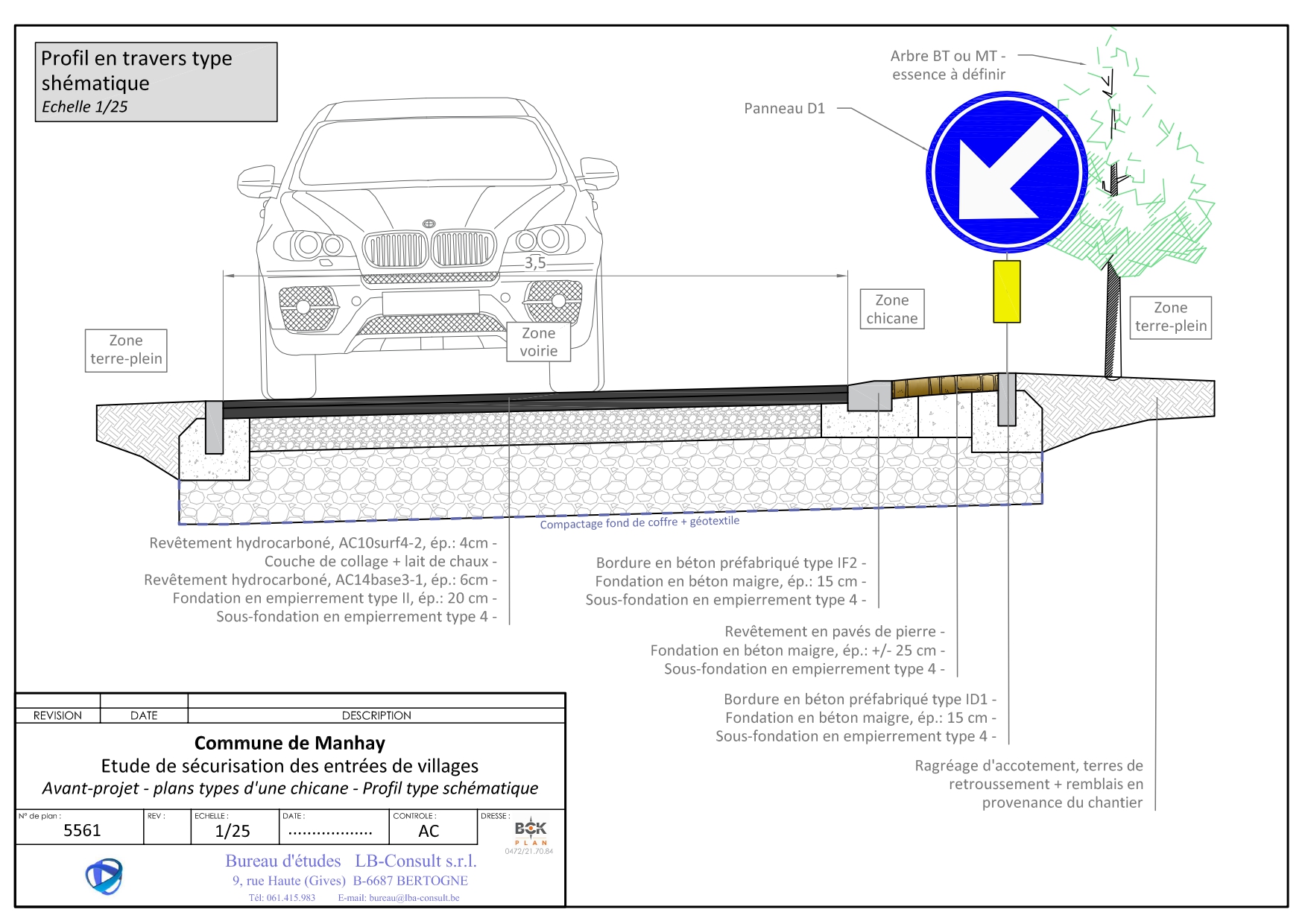 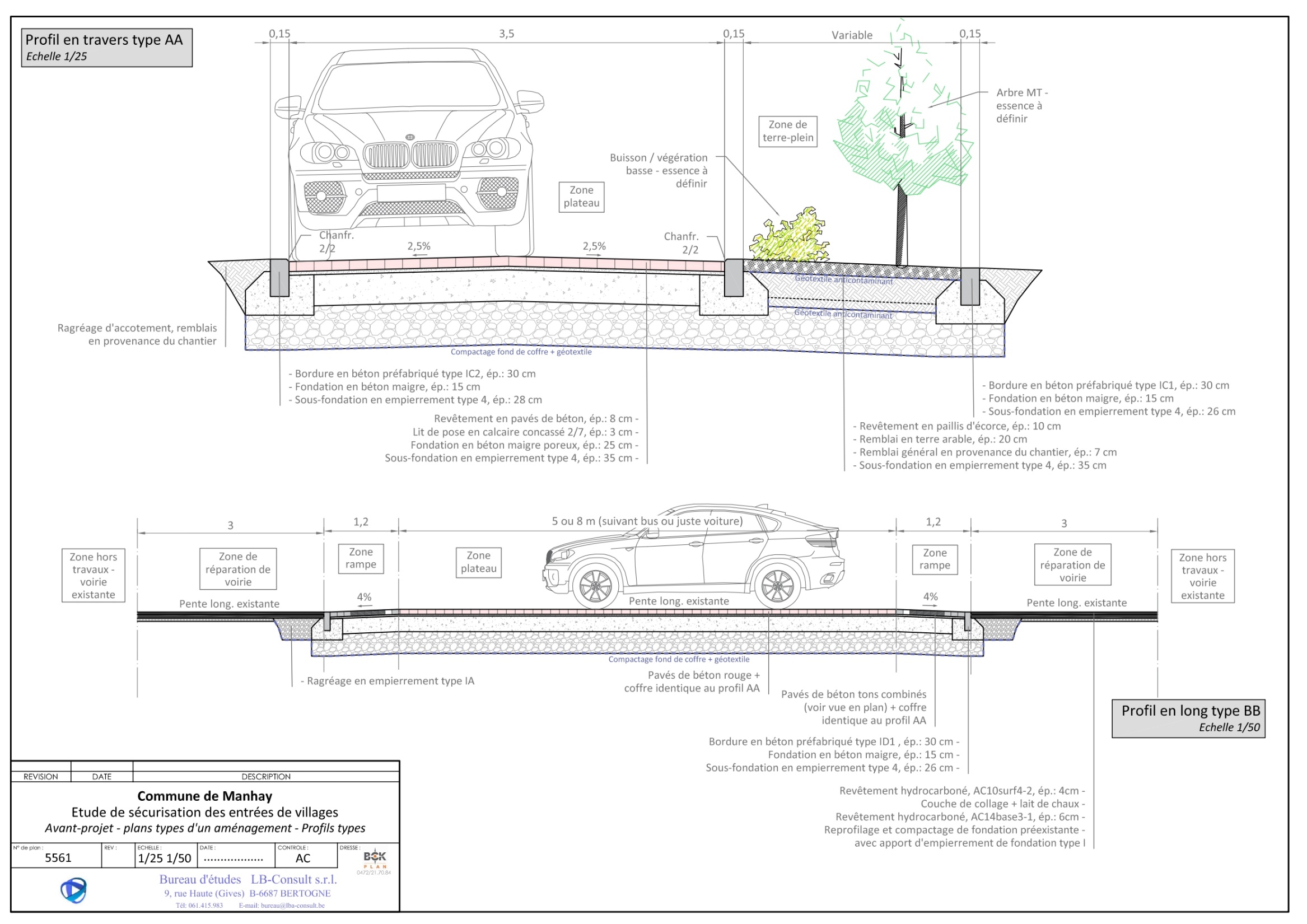 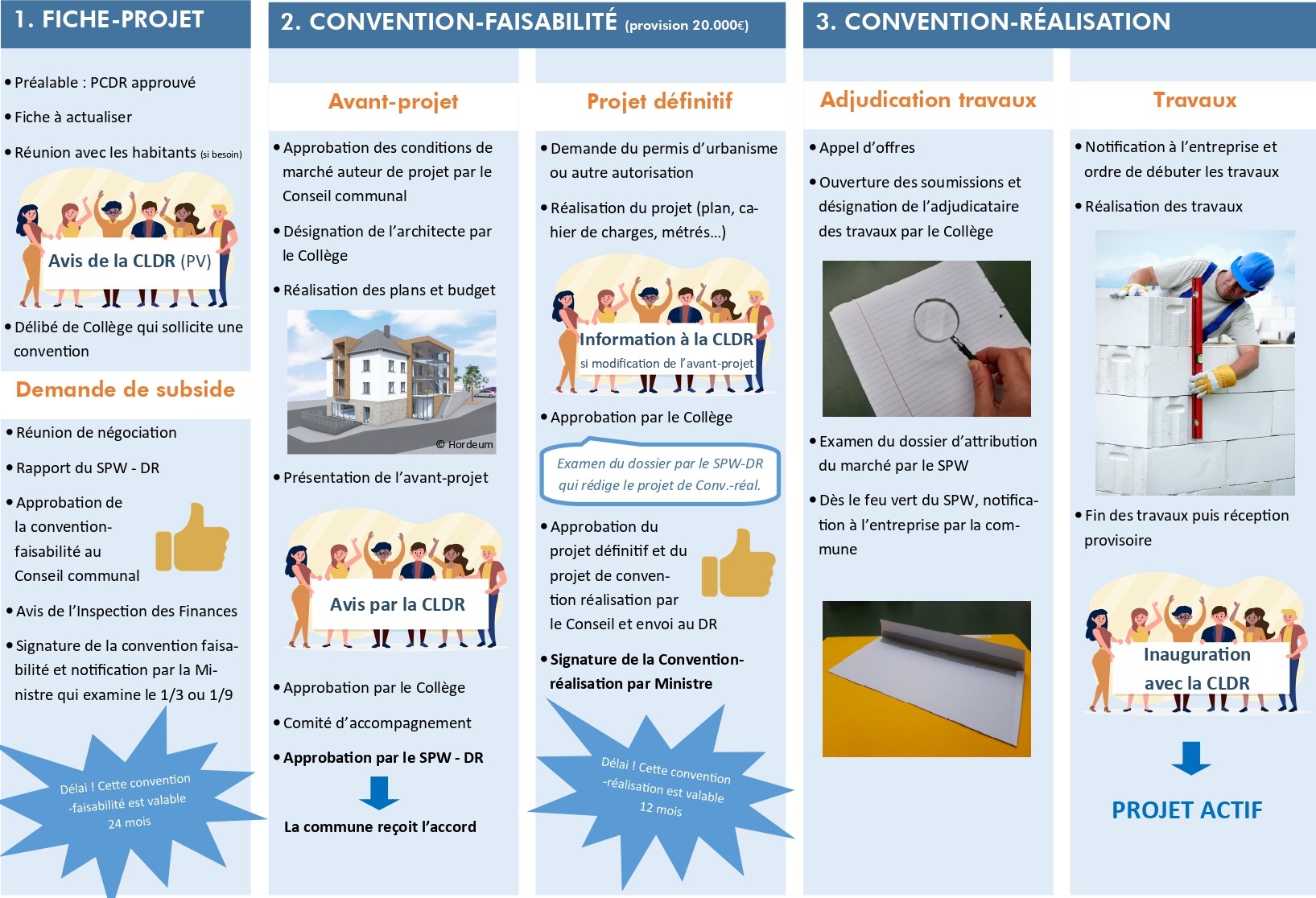 Logements IG
Entrées de village
Carrefour
Voies lentes
[Speaker Notes: Focus mettre en avant
3X avis CLDR
Projets DR = projets matériels subventionnés jusqu’à 80%
Pour une commune 2 intérêts = projets participatifs et financés
Entre le moment où on introduit une demande de convention (subvention) et le début des travaux : 3 ans (parfois moins, parfois plus)




Voies lentes : la ministre a reporté sa décision à fin septembre. Nous tiendrons la CLDR informée par mail en cas d’avancée,
Entrées de village: L’AP a commencé à se pencher sur le projet. Il a pris du retard car a dû se pencher sur d’autres projets communaux plus urgents
Logements: on attend la signature de la ministre
Carrefour: Les travaux financés par le DR sont terminés. Il reste les trottoirs. Patrick Loos propose que la CLDR inaugure le projet lorsqu’il sera complétement terminé,]
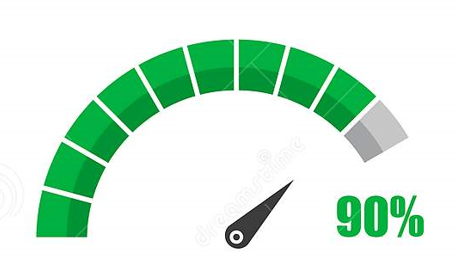 Carrefour de Manhay
Inauguration du projet avec la CLDR
Décomptes (financiers)
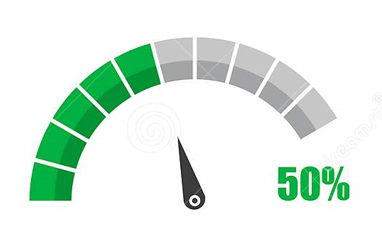 Logements intergénérationnels
En attente de la convention de réalisation
Lancement d’un GT « charte d’occupation des logements
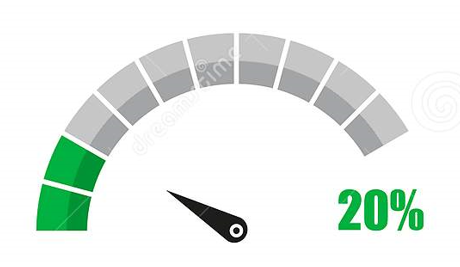 Entrées de village
En attente des propositions d’avant projet de l’auteur
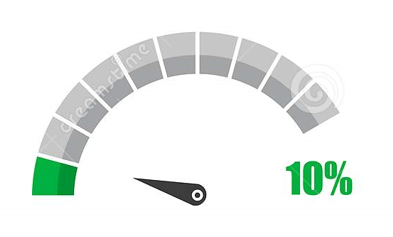 Voie lente – phase 1 : Dorsale
En attente de la convention de faisabilité
[Speaker Notes: Voir avec l’échevin si OK pour l’auteur de projet de venir présenter ?]
3. Rencontre avec des scientifiquesproposition de Me Piret
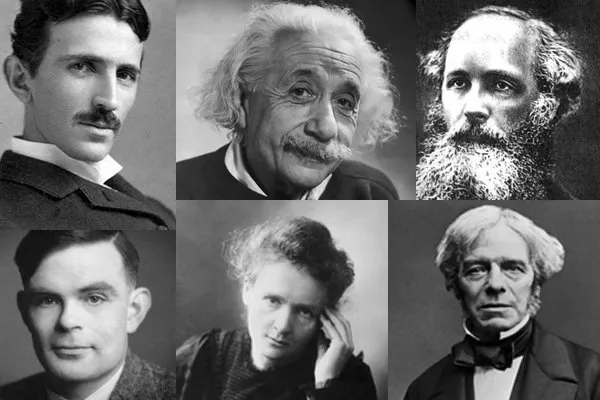 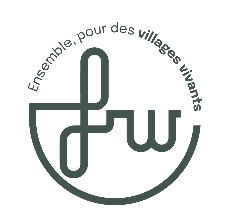 [Speaker Notes: 10 minutes !
Jacques Stein
Gregory Mahy
Michel Fautsch
Julien Lebrun
Fonctionnaire de terrain
Stéphane Rixhon
Philippe Goffart
Julien Deleval
+Gregory Salle]
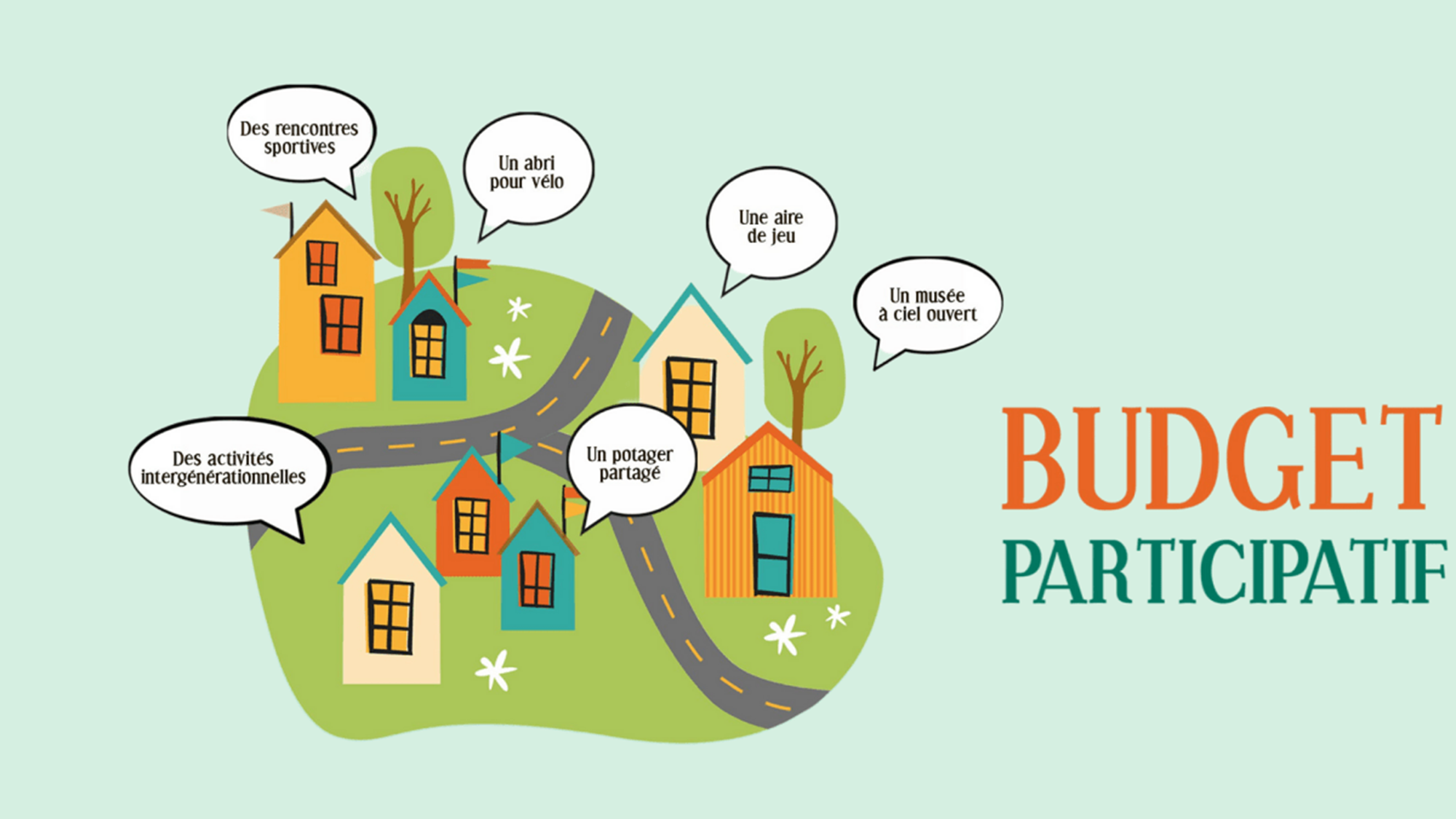 4. Budget participatif
Ensemble, pour des villages vivants
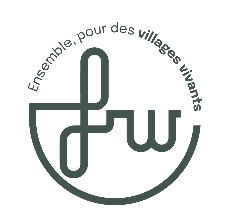 Haute Ardenne
Haute Ardenne
[Speaker Notes: Modification sur l’onglet de Manhayjeparticipe.info]
4. Budget participatif : C’est parti!
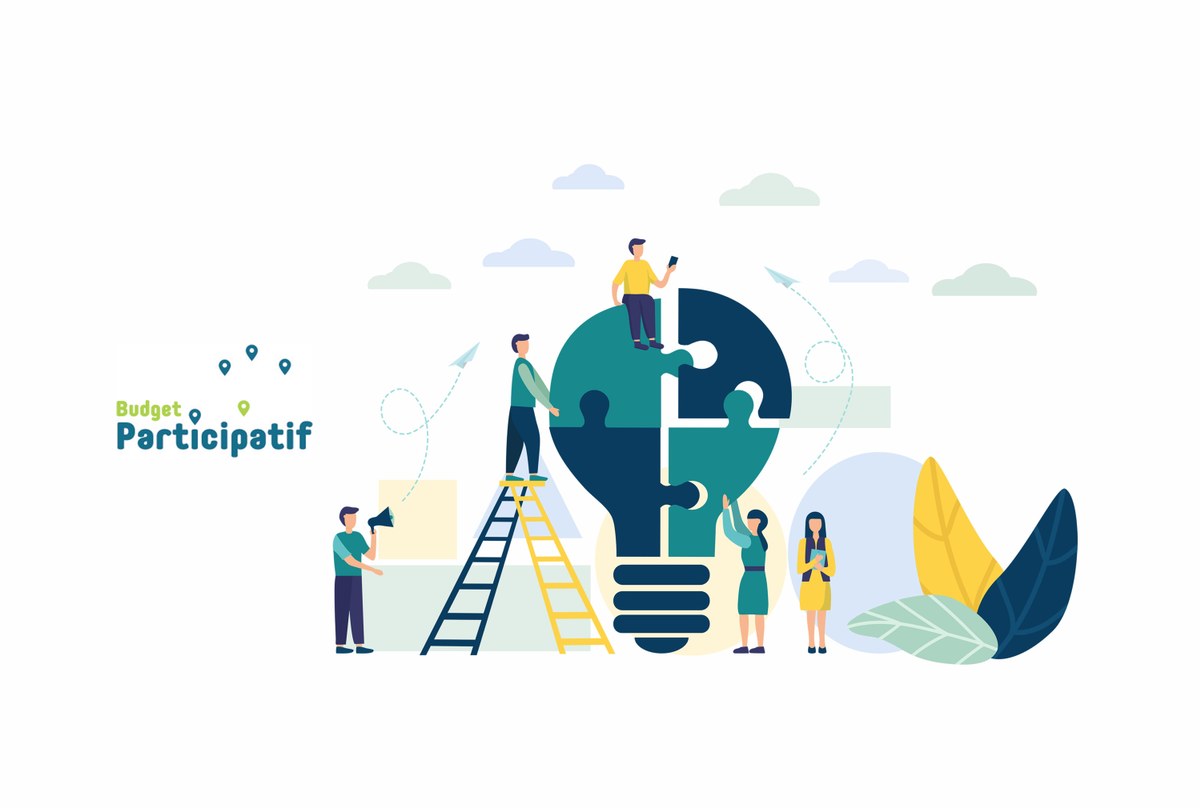 Rappel cheminement
Constitution du comité de sélection
A) Rappel des décisions de la CLDR
1. Max 10.000€/projet

2. Le comité de validation composé d’un citoyen/village

3. L’intérêt général définit par le porteur de projet

4. Impact durable du projet  voir charte DD utilisée pour les logements intergénérationnels
[Speaker Notes: 1. La CLDR a décidé que le pourcentage maximum du budget participatif pour un projet ne doit pas dépasser 50% du budget participatif. Donc maximum 10.000€ par projet. 

2. Le comité de validation des projet sera un groupe de citoyens composé d’un citoyen par village qui rendra sa décision à la CLDR

3. La définition de l’intérêt général devra être fournie par le porteur de projet

4. Pour savoir si le projet à un impact durable, le comité de sélection se référera à la charte utilisée pour les logements intergénérationnels]
A) Rappel des décisions de la CLDR
Charte du développement durable
Selon 4 volets :
Social
Environnement
Économie 
Gouvernance
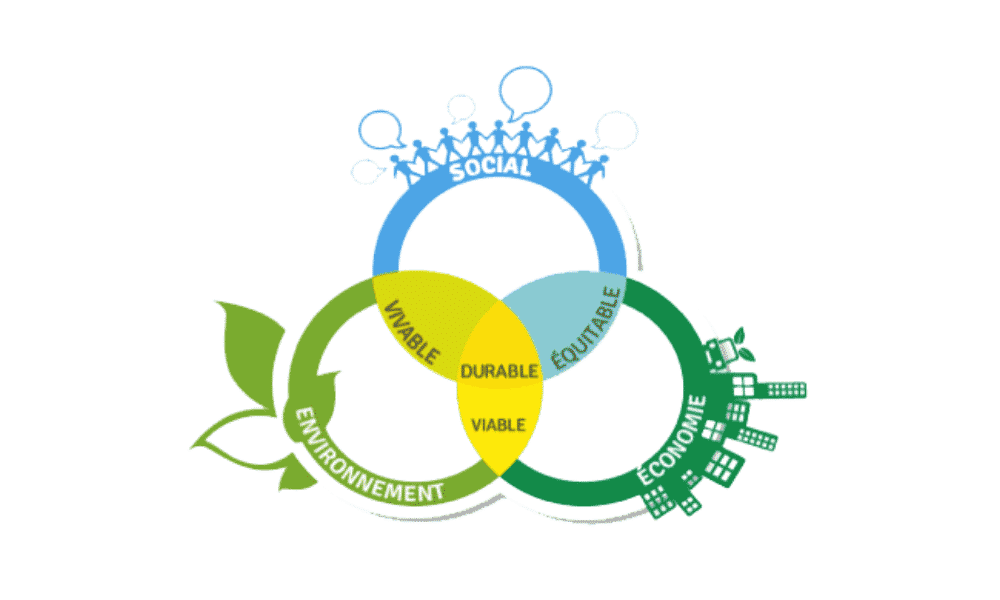 [Speaker Notes: Charte élaborée en CLDR]
Quel cheminement ?
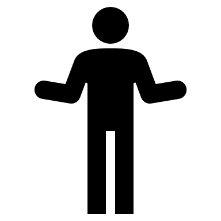 La CLDR propose de lancer le BP 
Le Conseil communal décide de lancer le BP
					      valide les docs et les options
					       sollicite l’accord de la Ministre
La commune lance la publicité du BP
Les citoyens et associations déposent leurs projets 
Le comité de sélection analyse la recevabilité des projets
			Si plus de projets que de budget disponible => VOTE
6.    Vote du comité de sélection + vote des citoyens
Information des lauréats et population
Fin de la réalisation des travaux (24 mois)
06.22
8.11.22
5.01.23
8.1.23 au 10.2.23
12.03.23
27.3.23 au 23.4.23
24.4.23 ou 26.5.23
12.24
[Speaker Notes: Prévoir une date avec le comité de sélection puis avec la CLDR pour une réunion sur l’approbation des candidats
Pour l’analyse de recevabilité: Possibilité de rassembler uniquement la CLDR (une réunion au lieu de deux) puisque ce sont des critères objectifs !  prévoir réunion de la CLDR 6-7-9/03/23
Si vote, juste le comité de sélection puis la CLDR approuve le choix du CS.]
Plateforme FRW  :
https://participation.frw.be
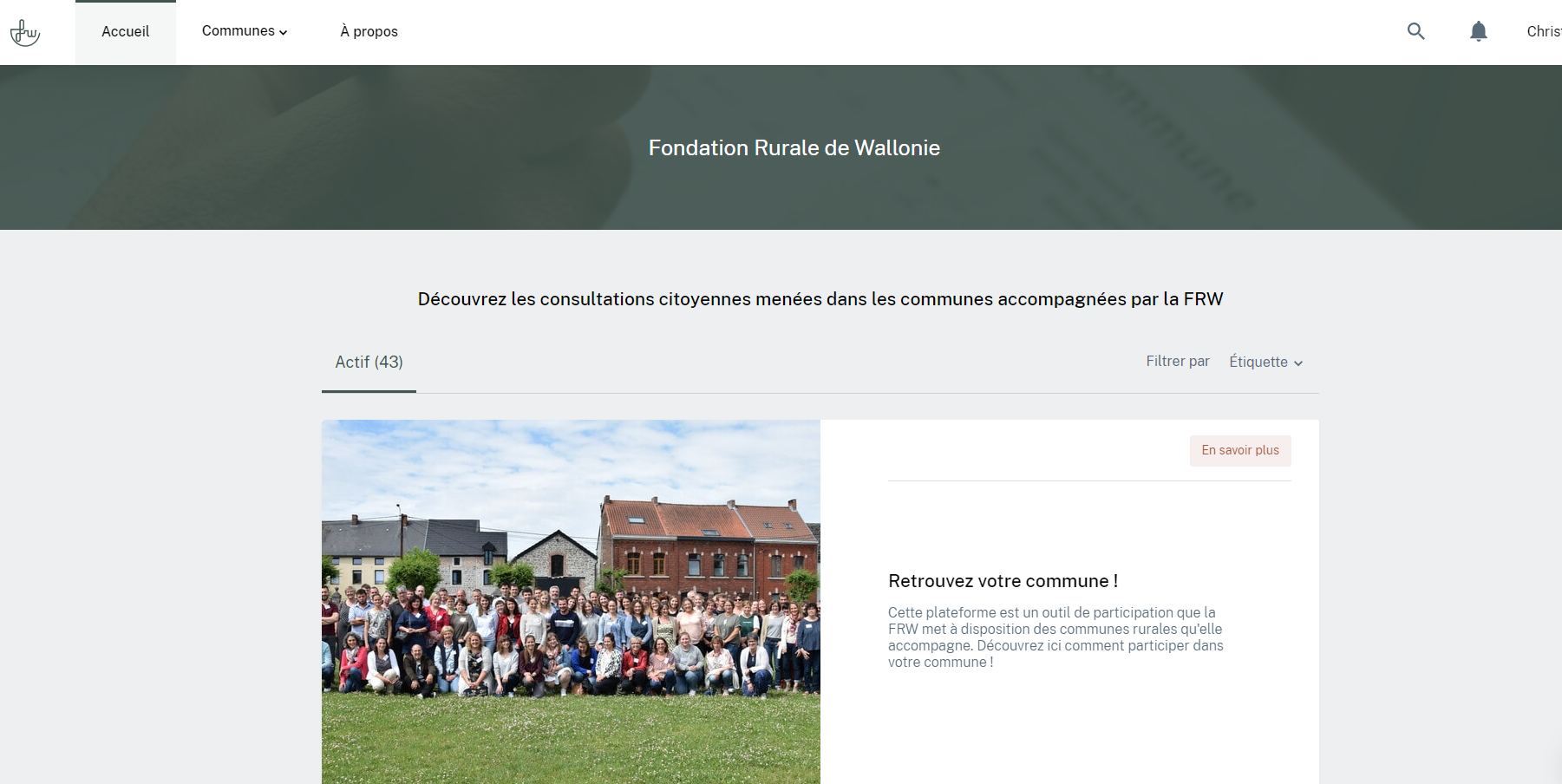 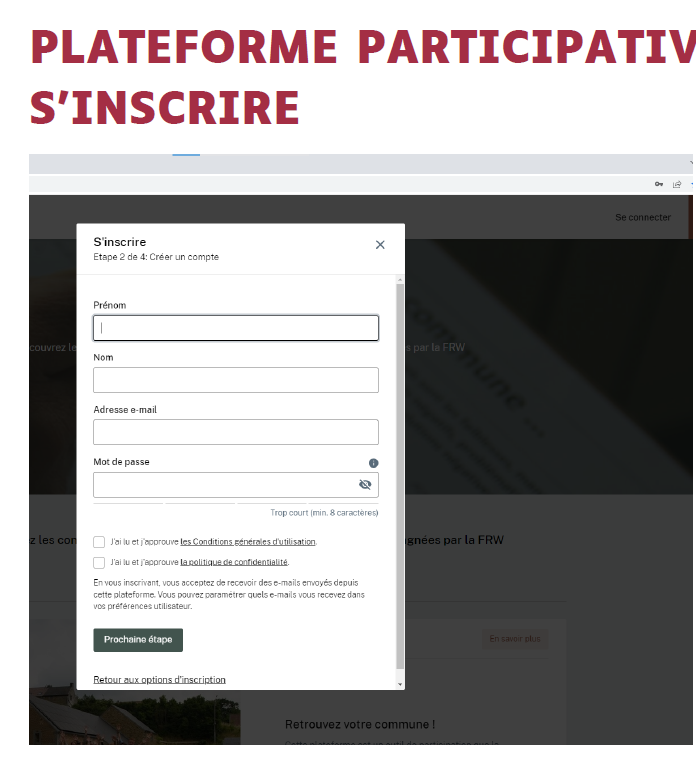 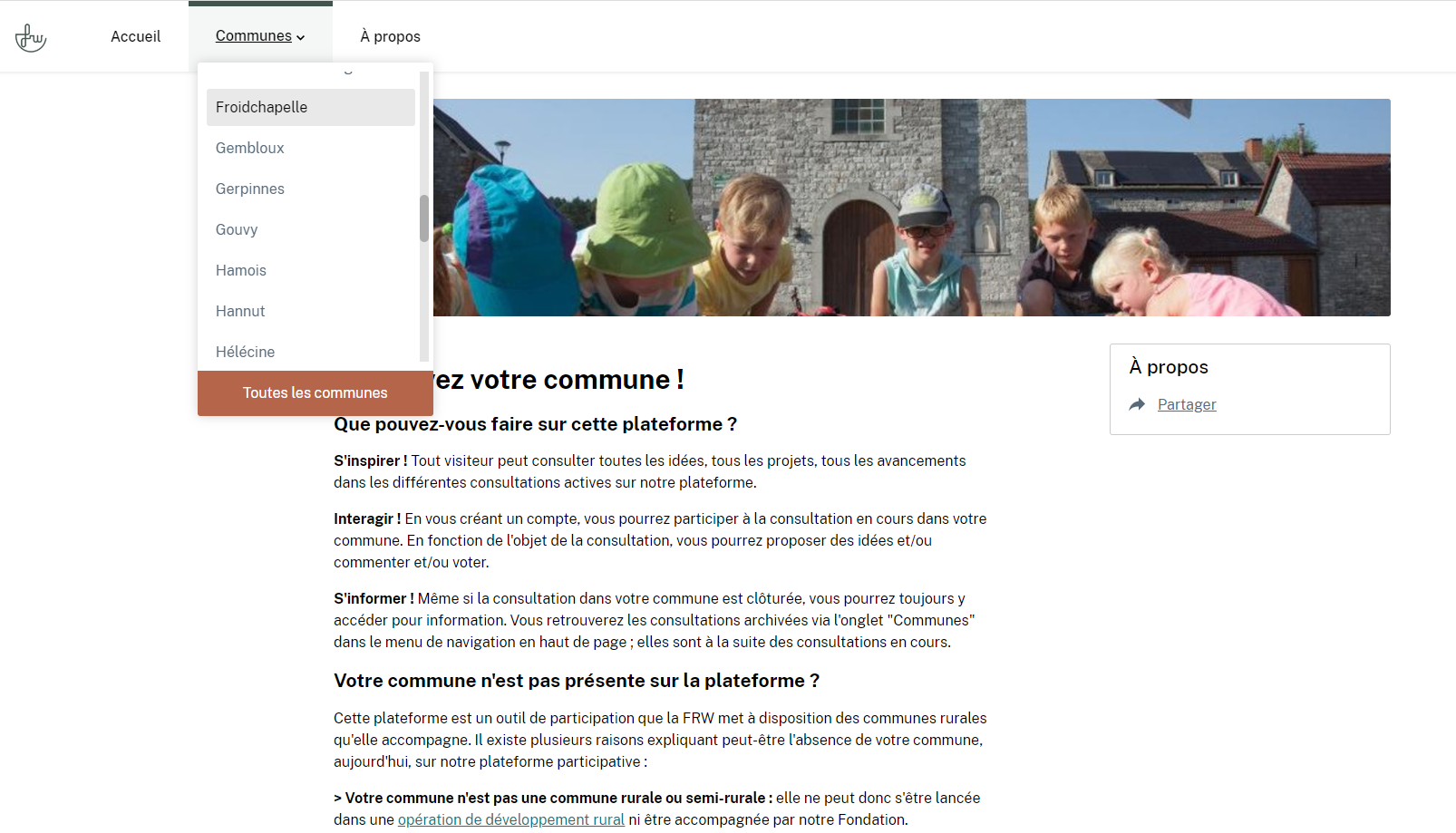 [Speaker Notes: CW 
(création d’un compte nécessaire)]
Pour être « recevable », il doit :
Etre déposé dans les délais
 Répondre aux objectifs du PCDR
 Etre porté soit par une pers. morale / association de fait / comité de citoyens (5)
 Porter sur des dépenses matérielles
Etre réaliste et précis
Etre situé sur le domaine public de la commune
Préciser s’il sera porté par des citoyens uniquement ou                                                        s’il sera fait appel à l’administration communale
 Répondre à l’intérêt général (à creuser)
 Etre durable (à creuser)
 Ne pas dépasser un pourcentage du budget (à fixer)
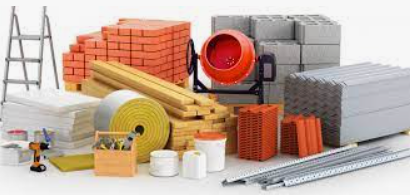 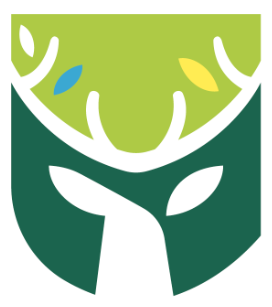 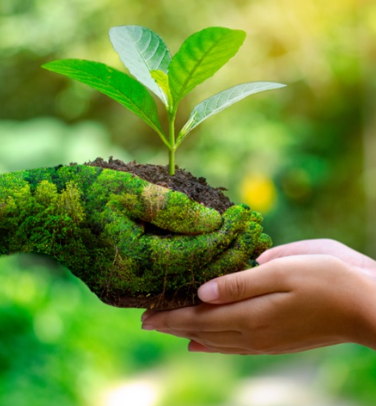 [Speaker Notes: ﻿AK]
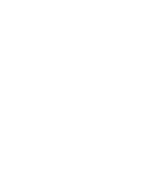 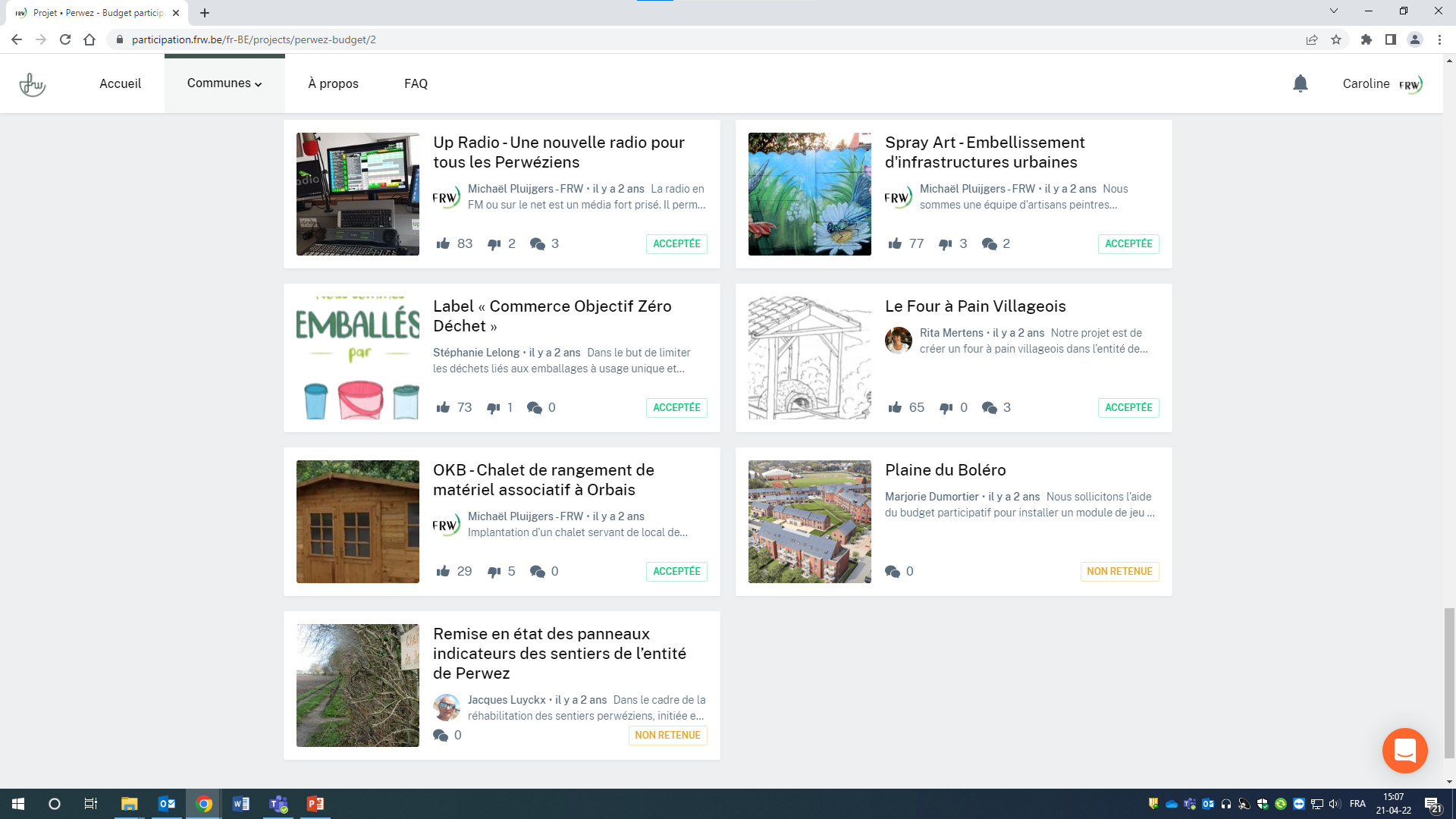 [Speaker Notes: CW]
La plateforme participative FRW
Objectif : élargir l'audience des consultations en touchant davantage de citoyens

Outil à destination des communes en ODR avec la Fondation Rurale de Wallonie

3 types de consultations citoyennes :
Enrichissement de projets  (mise en oeuvre du PCDR)
Récolte d'idées  (élaboration du PCDR)
Budgets participatifs
Concrètement...
Nous conseillons de structurer le budget participatif
en 5 étapes :
Retour à la  population
Contexte et  explications  générales
Récolte des  projets des  citoyens et  associations
Vote des  citoyens
Analyse et  sélection
- Phase 1 -  Contexte et informations
EXPLICATION
>> objectifs
>> fonctionnement et cadre du SPW
>> montant alloué
1
RÔLE DES CITOYENS :
>> proposer des idées (associations +        groupements d'habitants)
>> voter pour les projets sélectionnés
>> faire vivre les aménagements mis en place
2
DOCUMENTS A TELECHARGER :
>> règlement
>> formulaire de candidature
>> grille d’évaluation
3
- Phase 2 -  Récolte des projets
NUMÉRIQUEMENT
>> dépôt direct par les citoyens sur la plateforme 
>> 1 projet = 1 vignette
EN PAPIER
>> pour toucher le plus grand nombre : participation possible via un formulaire papier.

>> encodage par la FRW sur la plateforme 
= centralisation pour le vote (phase 4).
[Speaker Notes: NUMERIQUEMENT : 
Chaque projet prend la forme d'une vignette,  complétée directement par le porteur de projet  (titre, résumé, photo, budget demandé). En cliquant  sur celle-ci, chacun peut en savoir + sur le projet.
Le porteur joint à cette vignette le formulaire  complété.]
- Phase 3 -  Analyse et sélection
COMITE DE SELECTION = CLDR
travail fait en dehors de la plateforme.

 sélection des projets recevables sur base de la grille d'analyse (document de référence SPW).
[Speaker Notes: Le Comité sélectionne les projets recevables sur base de la  grille d'analyse (modèle FRW) :
>> sur parcelle communale
>> rencontrer l'intérêt général
>> répondre à au moins 1   des objectifs du PCDR
>> avoir un coût inférieur à 50% du montant de l'enveloppe  du BP
>> correspondre à une dépense d'investissement touchant le cadre de vie ou proposer des dépenses matérielles permettant la concrétisation la concrétisation d'un événement communale à portée communale
>> proposer un budget réaliste et détaillé]
- Phase 4 -  Vote des citoyens
Le vote des citoyens a lieu si le montant des projets recevables dépasse le montant total alloué par la Commune.

2 possibilités :
1
2
VOTE CITOYEN UNIQUEMENT
Via la PLATEFORME + en PAPIER
VOTE CITOYEN 
+ VOTE COMITE DE SELECTION
Via la PLATEFORME + en PAPIER
Pondération 50/50
[Speaker Notes: VOTE CITOYEN UNIQUEMENT
Les X premiers projets ayant récoltés le plus de votes  sont obligatoirement retenus (en fonction du  pourcentage retenu pour le budget maximum par  projet).
Les projets suivants dans le classement citoyen sont  retenus s'ils rentrent dans le budget restant de  l'enveloppe, après déduction des premiers projets donc.

VOTE CITOYEN + VOTE COMITE DE SELECTION
Le classement sur base des 2 scrutins et suivant la  pondération 50/50 est établi par le Comité de sélection.
Sur base de celui-ci, le Comité dressera la liste définitive  des projets sélectionnés :
les X premiers projets (en fonction du pourcetage  retenus)
projets suivants dans le classement citoyen sont retenus  s'ils rentrent dans le budget restant de l'enveloppe]
- Phase 4 -  Vote des citoyens
Seuls les projets retenus par le Comité apparaissent dans cette phase.
Chaque projet affiche le budget requis.
Chaque citoyen a une enveloppe budgétaire à dépenser pour soutenir son/ses projet(s) préféré(s).
€
Concrètement, le citoyen place dans son panier ses projets préférés.
L'option "commentaires" des citoyens peut être activée ou non.
[Speaker Notes: Le citoyen peut :
ne pas dépenser toute son enveloppe
tout dépenser
MAIS il ne peut pas dépenser plus que l'enveloppe.

Il peut gérer son enveloppe grâce à l'encart "Mes dépenses"  (retrait d'un projet, ajout d'un autre...). Il peut modifier son  panier durant toute la durée d'activation de cette phase.]
Avantages la fonctionnalité BP
ENGAGEMENT
VOTES NON VISIBLES
// GOUVERNANCE COMMUNALE
ATTRACTIVITE
[Speaker Notes: VOTES NON VISIBLES
Les citoyens ne voient pas le nombre de  fois où les projets ont été placés dans un  panier.
On évite dès lors que les projets les plus  plébiscités soient mis en évidence et que  les votes soient tronqués.

//GOUVERNANCE COMMUNALE
Les citoyens peuvent se rendre compte  qu'ils ne peuvent voter pour tous les projets  mais qu'ils sont limités au montant de leur  enveloppe, comme c'est le cas pour la  Commune.

ENGAGEMENT
Cette fonctionnalité est plus engageante  qu'un simple "j'aime/j'aime pas". Elle  demande aux citoyens de poser des choix  réfléchis.

ATTRACTIVITE
Ce procédé marque davantage l'esprit des  utilisateurs et a tendance a générer  davantage de publicité via le bouche à  oreille et le partage sur les réseaux sociaux.]
- Phase 5 -  Retour   à la population
Communication de la liste définitive au Collège communal par le Comité de sélection.
Information auprès des candidats après approbation, ou non, par le Collège.
Annonce des résultats à la population via notre plateforme.
[Speaker Notes: A l'issue de la procédure de vote, le Comité de sélection adresse la  liste définitive des projets sélectionnés au Collège communal.
Les candidats seront ensuite informés du statut de leur projet  après approbation, ou non, par le Collège.
Lorsque tous les candidats ont été contactés, l'annonce des  résultats à la population est faite via notre plateforme, entre  autres. Le calendrier prévisionnel des mises en oeuvre peut  également y être annoncé.

CONCRETISATION DU PROJET :
 réalisé par la Commune, en concertation avec le  porteur de projet.
 variante : le projet peut être réalisé directement  par le porteur de projet, s'il le souhaite et s'il est doté  de la personnalité juridique.]
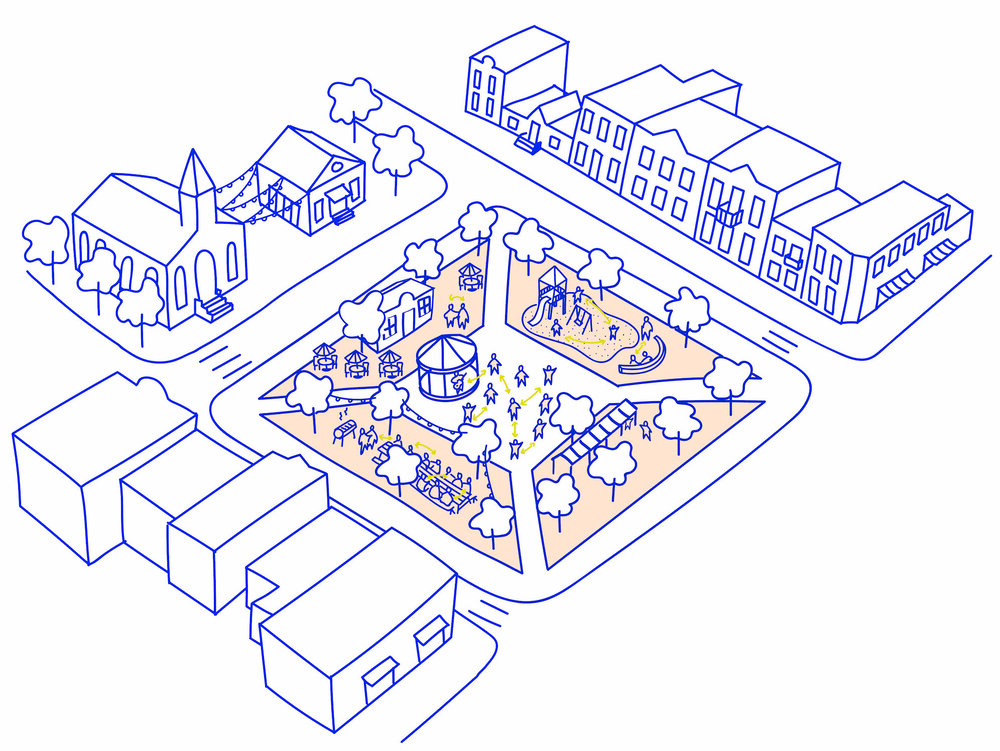 5. Appels à projets
Cœur de village
 Trame verte et bleue
Résilience biodiversité
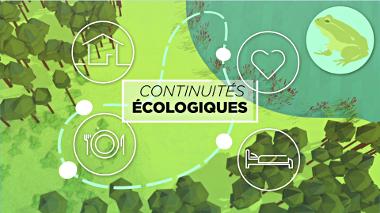 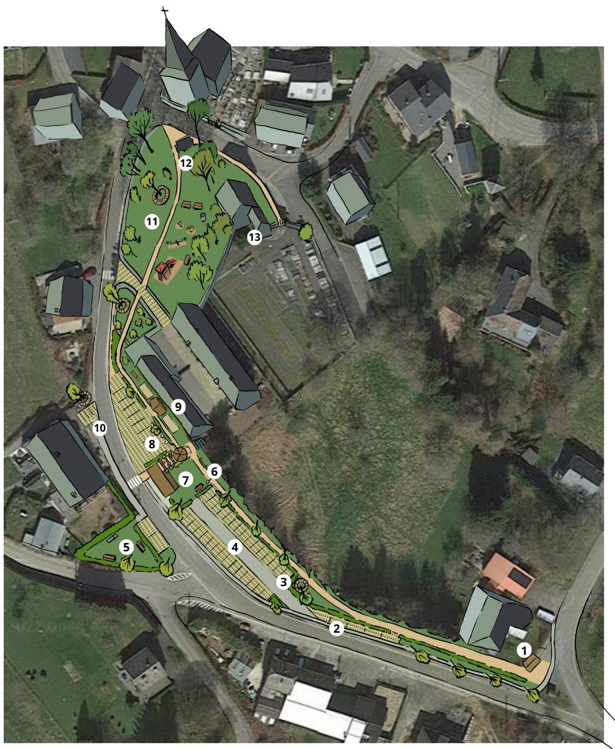 Cœur de village  Dochamps
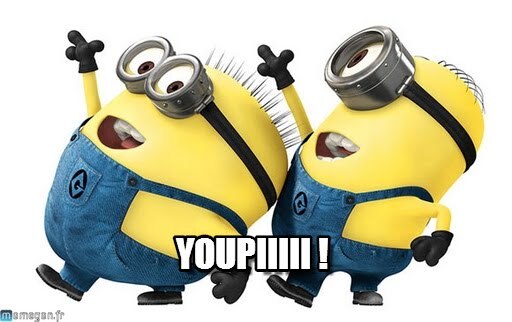 Le projet est retenu et sera subventionné à hauteur de 500.000€
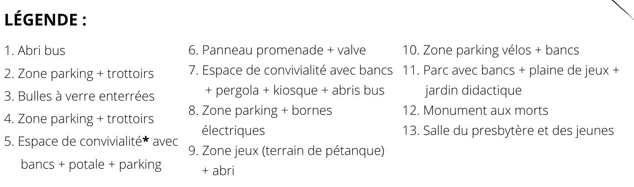 Trame verte et bleue + Résilience Biodiversité
Appel à projets Trame verte et bleue:
Les propriétaires des parcelles concernées (Source de la Bise) ne voulaient pas vendre
Timing trop serré pour espérer négocier.

Résilience Biodiversité Climat:
Encore deux dates auxquelles un projet peut être rendu : 03/23 et 10/23
Idée de rester dans le prolongement du plateau des Tailles
Ou création d’un cheminement le long du Fays de la Folie  nécessité de prendre contact avec les propriétaires privés.
6. Groupes de travail
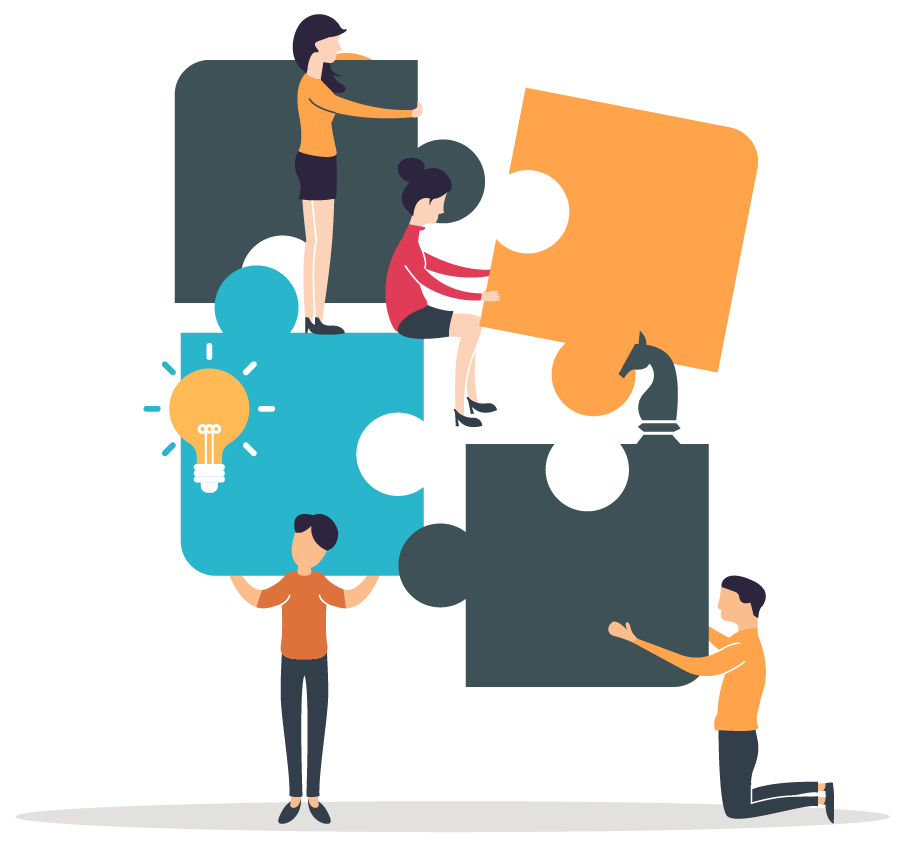 Sentiers
 Energie
 Nature
6.a. GT Sentier
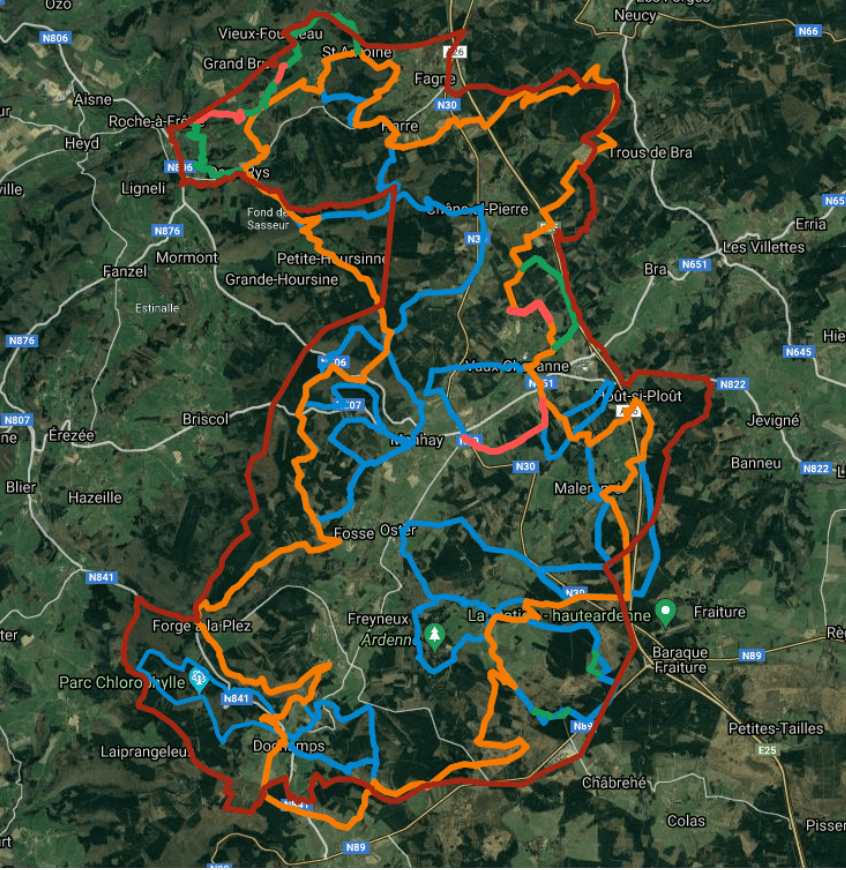 Balisage des promenades pédestres espéré au printemps 2023
Visite de terrain autour du Moulin de Lafosse un samedi matin de janvier
Le GT s’est penché sur les liaisons inter-villages concernant la voie lente (Odeigne-Oster et Malempré-Manhay
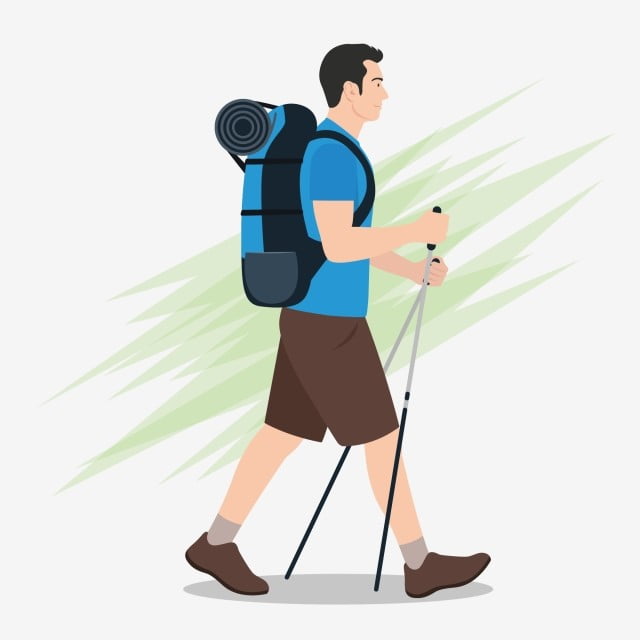 [Speaker Notes: Dia explicative double tronçons 8 infini]
6.b. GT Nature
Très peu de participants los de la dernière réunion et surtout, très peu de personnes ont prévenu !

Le groupe a surtout finalisé le tracé du rallye pédestre nature
Prévu le 21/05 ou 04/06 mais dépend des présences de S. Barthélémy et M. Philippot
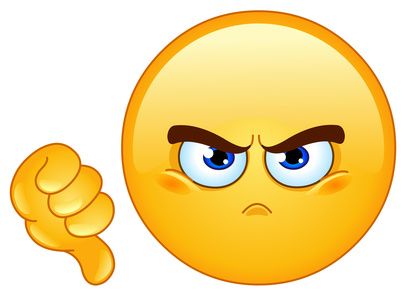 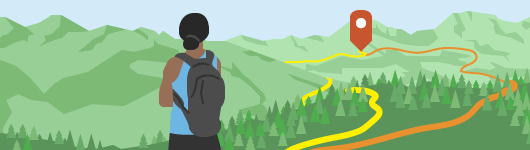 [Speaker Notes: 21/05 ou 4/06]
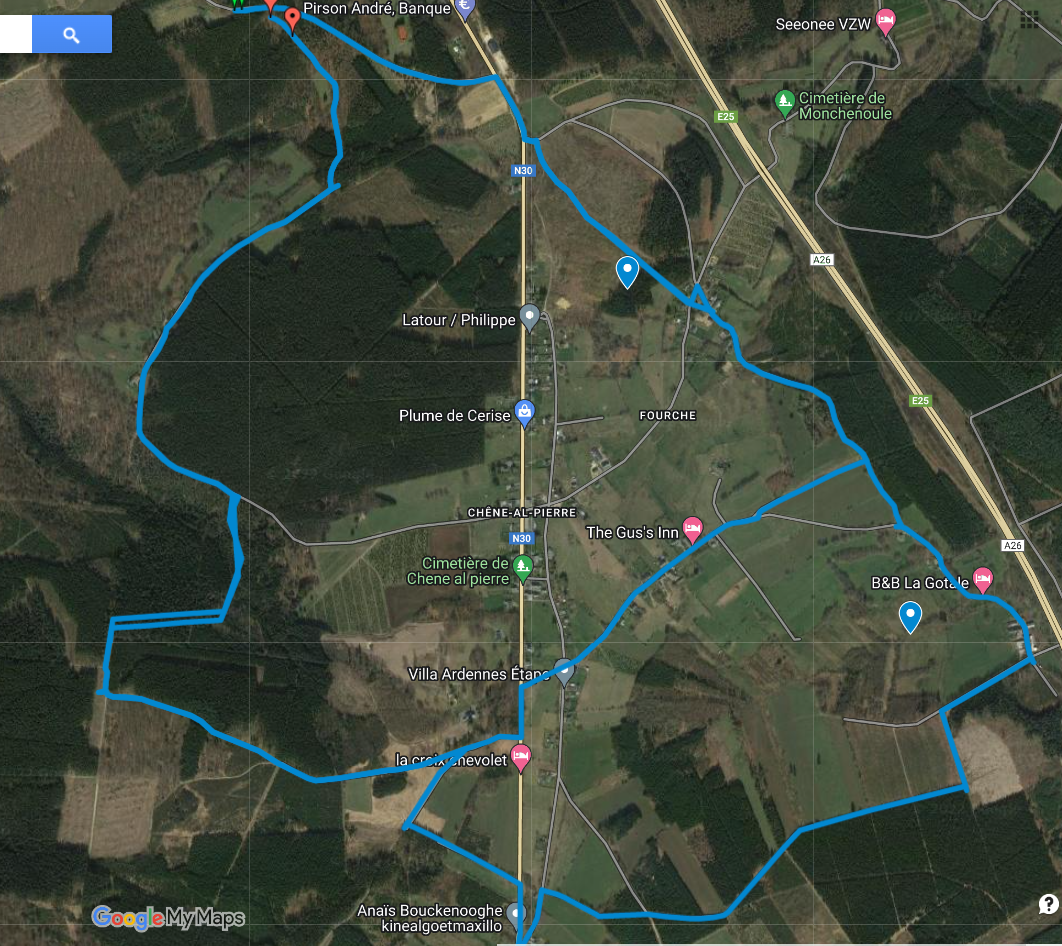 6.b. GT Nature
[Speaker Notes: 21/05 ou 4/06]
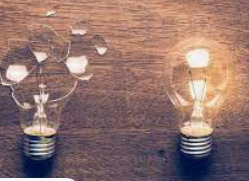 6.c. GT Energie
On attend la désignation d’un coordinateur POLLEC
													                                 POLitique Locale Énergie Climat
 Le seul candidat a refusé le poste
 La commune va voir avec Erezée si elles lancent un appel à candidature pour 2024.
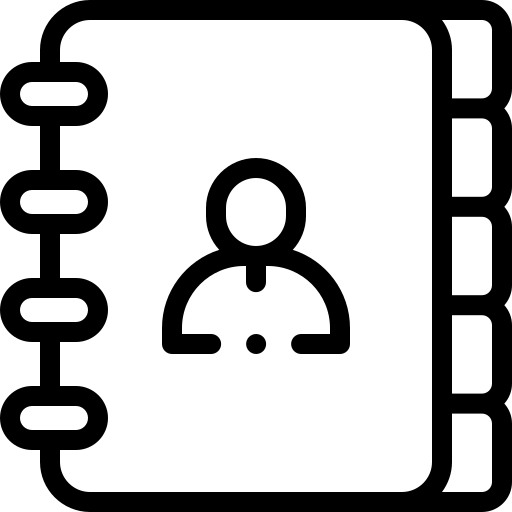 Evaluation à mi-parcours de l’ODR
2 aspects
Evaluation de la Participation

Evaluation de l’ODR 
dans son fonctionnement

Comment la CLDR remplit ses missions ?
Que faut-il améliorer, comment ?
Evaluation de la stratégie

Evaluation de l’ODR 
dans sa concrétisation

A-t-on atteint les objectifs ?
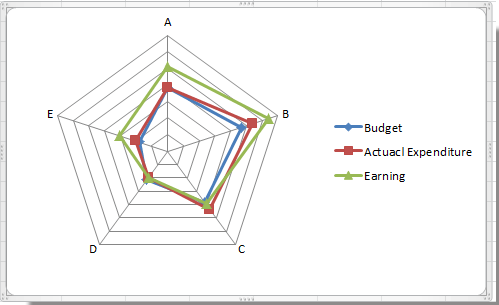 [Speaker Notes: VL 
Explication de l’obligation d’évaluation à mi-parcours
2 aspects : fonctionnement et atteinte des objectifs du PCDR]
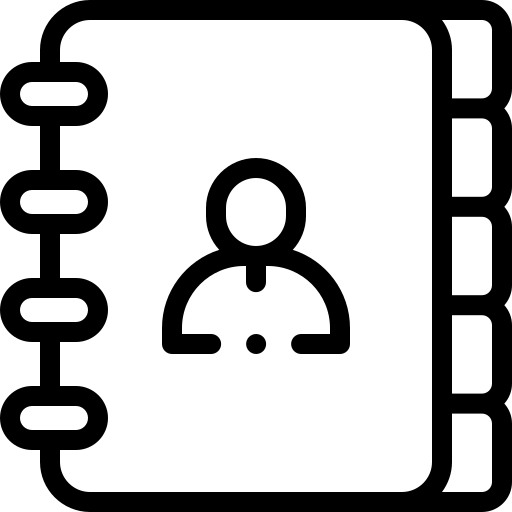 Evaluation à mi-parcours de l’ODR
Méthode de travail
Phase 2 (février)
réflexion collective
Phase 1 (janvier)
réflexions individuelles
Rapport annuel
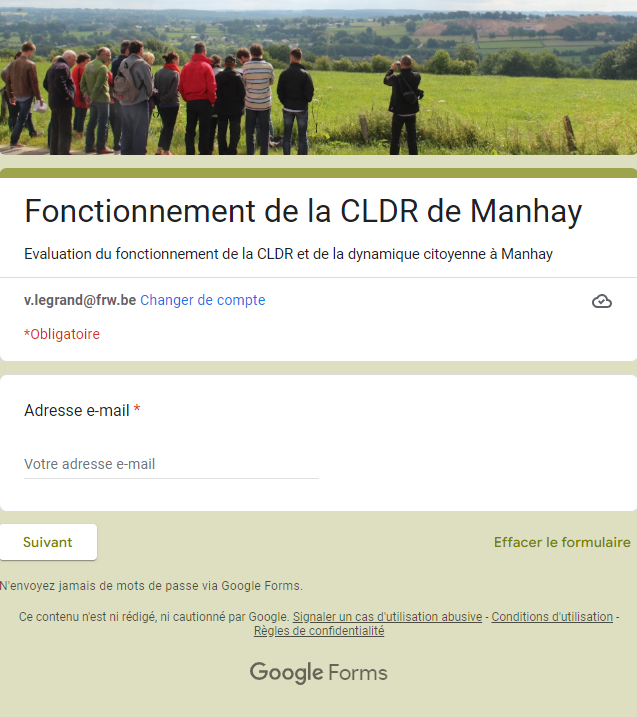 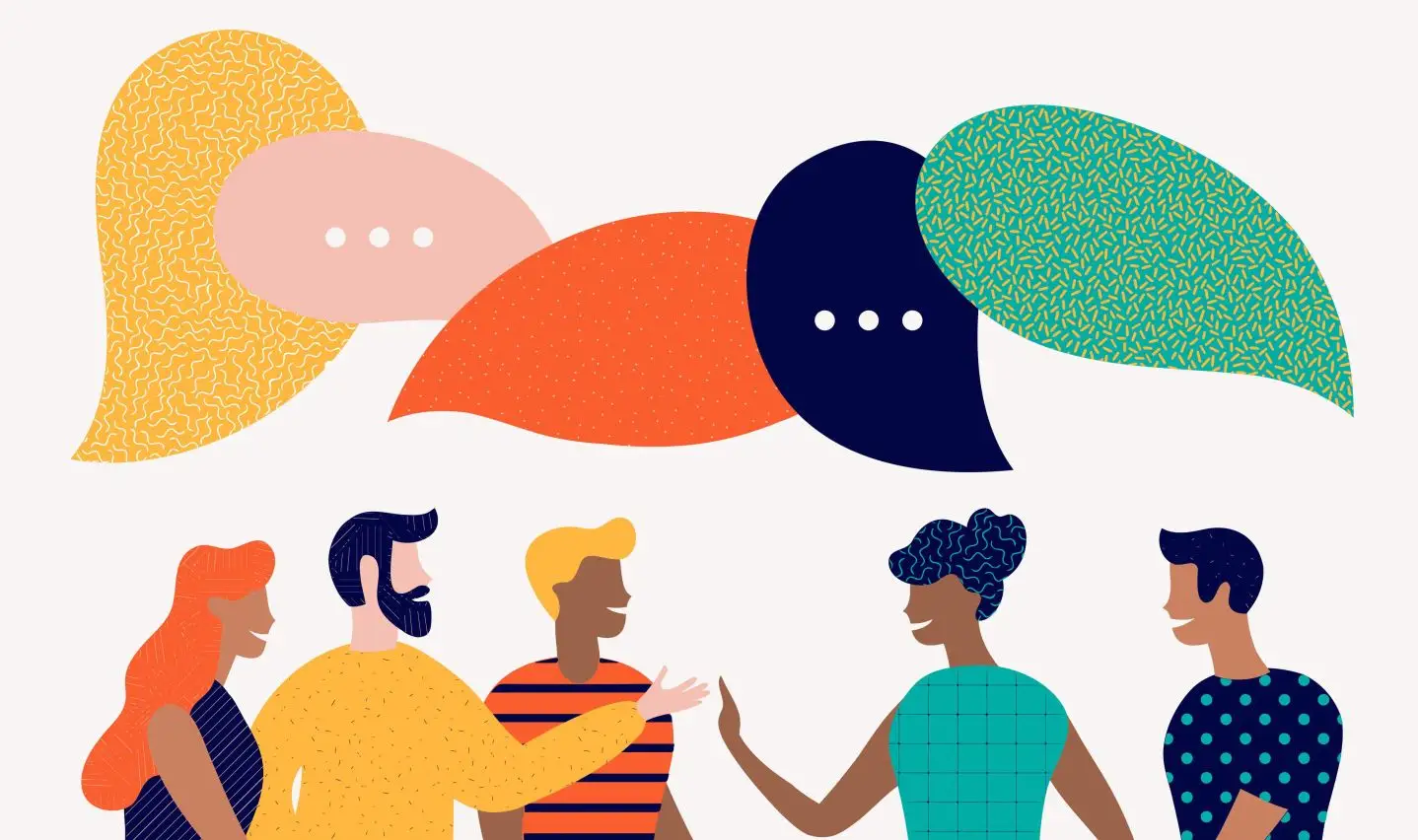 Evaluation du Fonctionnement
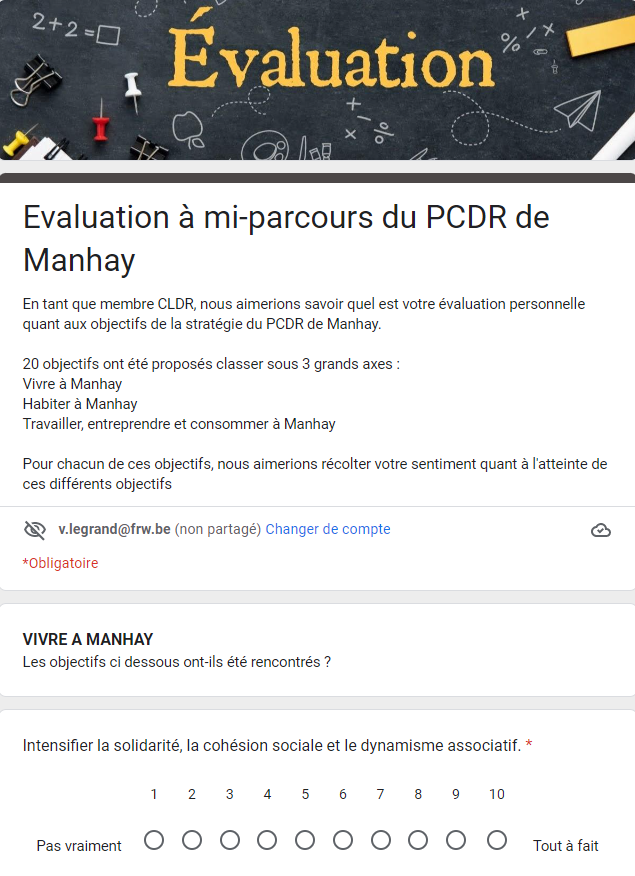 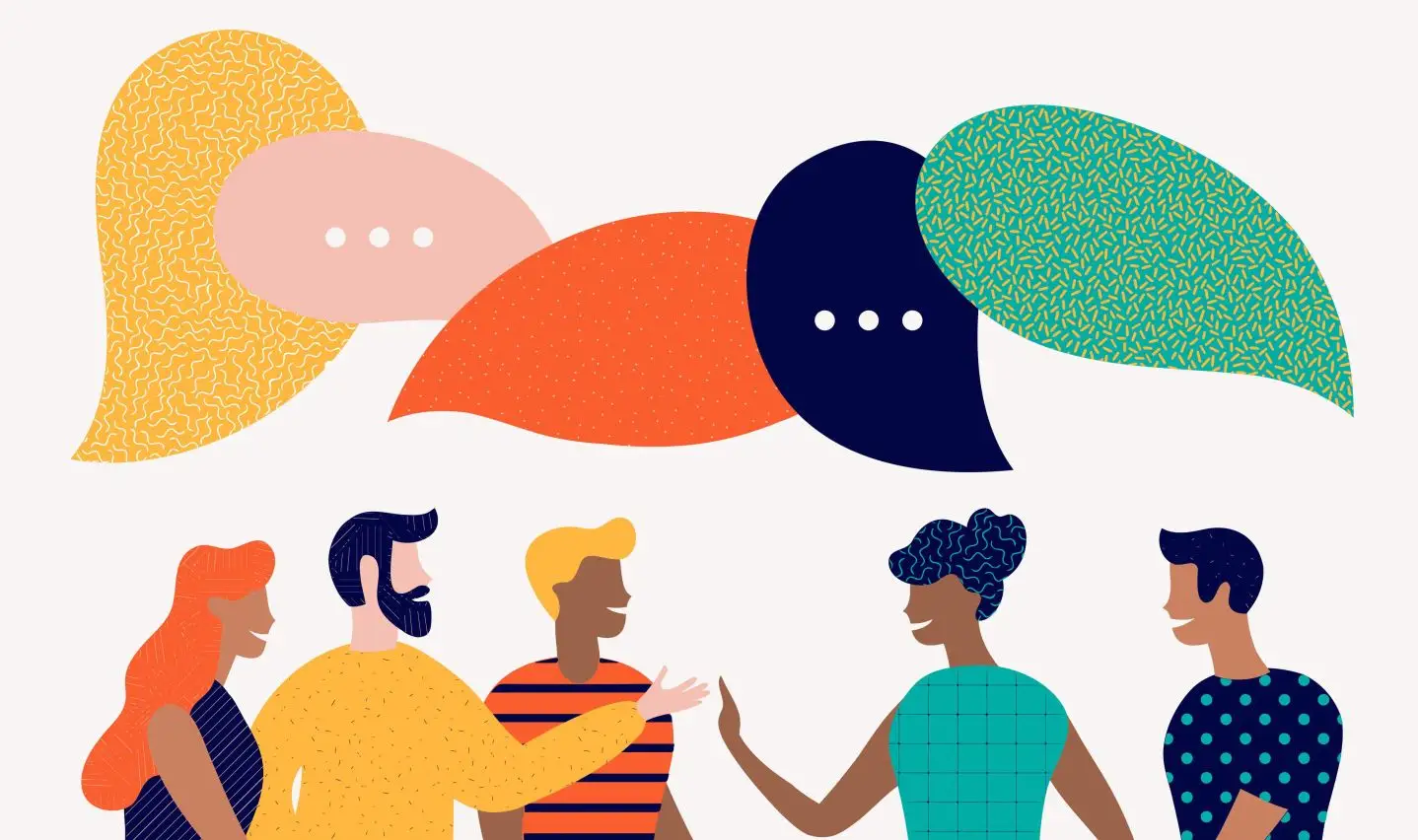 Evaluation de la stratégie
[Speaker Notes: VL 
Explication de l’obligation d’évaluation à mi-parcours
2 aspects : fonctionnement et atteinte des objectifs du PCDR
Proposition méthode…]
7. Agenda 2023
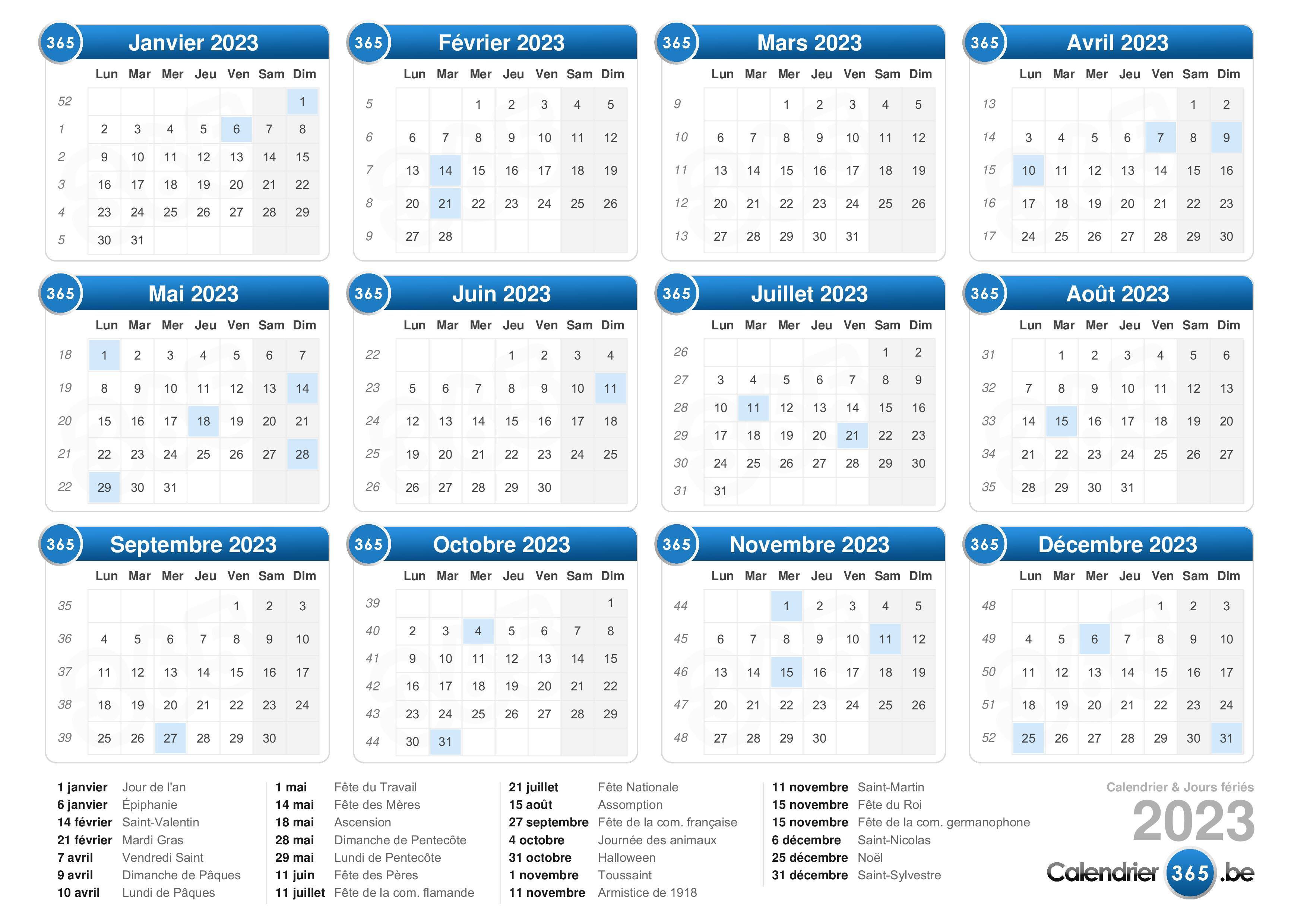 [Speaker Notes: 16/02 Rapport annuel + évaluation
9/3 Budget participatif]
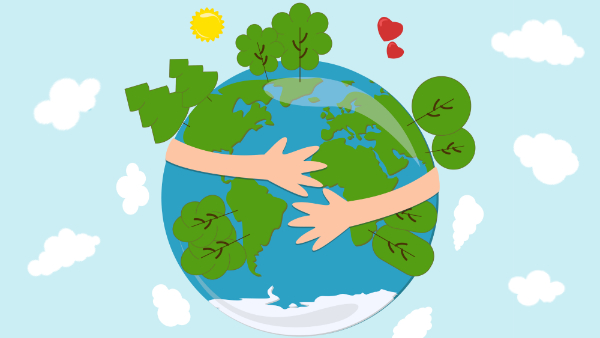 8. Divers
[Speaker Notes: Grille DD ]
Evaluation …
… écrite
[Speaker Notes: AK/ChW]
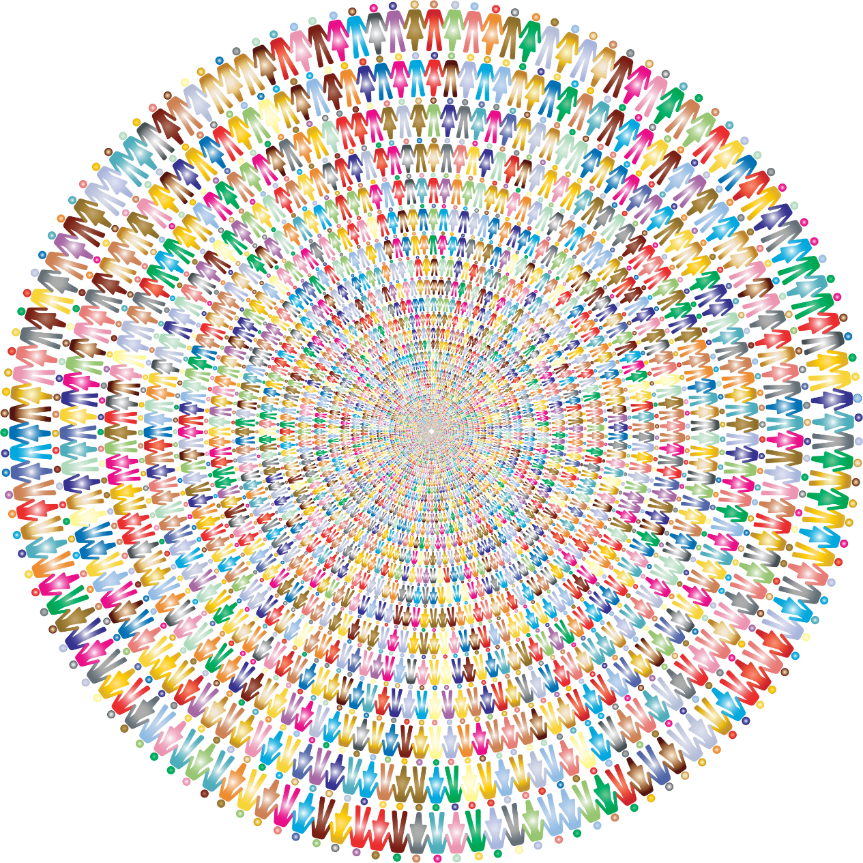 MERCI
2.4.     Dorsale voies lentes
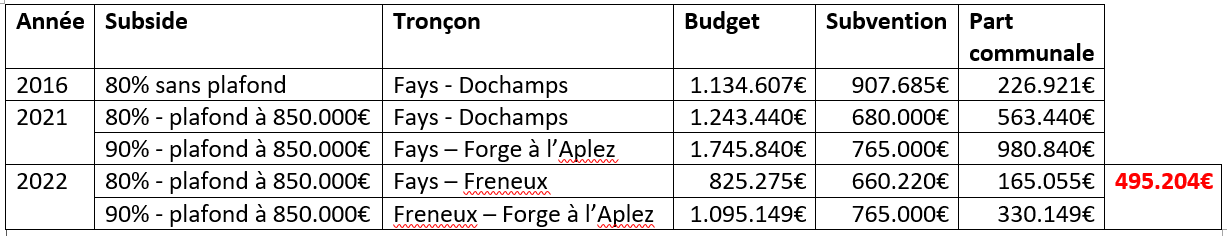 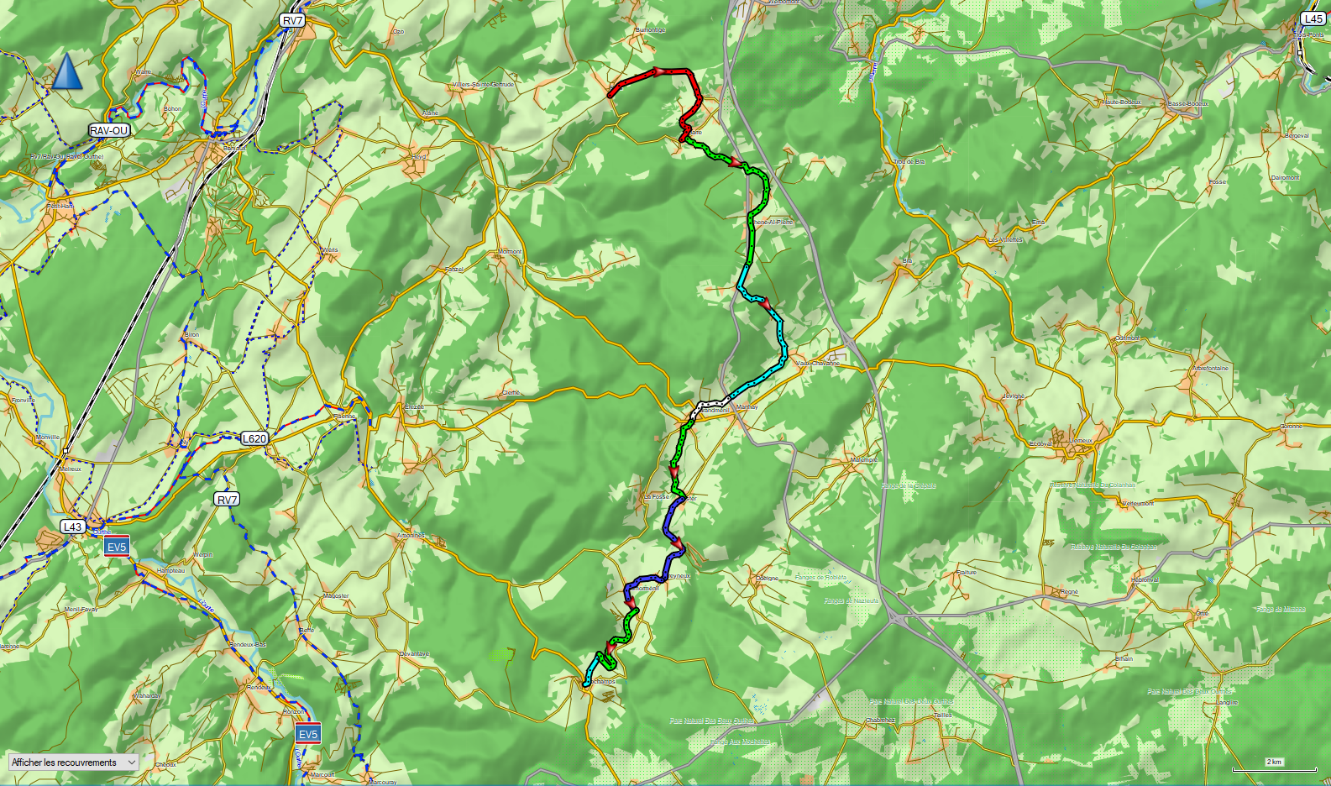 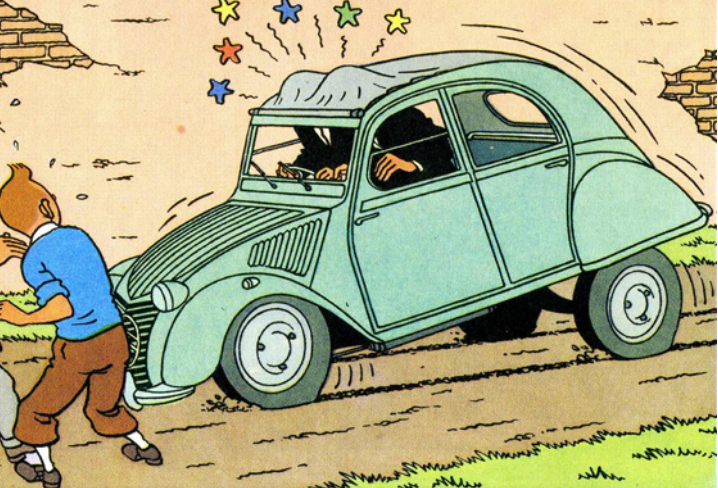 Aspect transcommunal 
Explosion du budget 
2.4.     Dorsale voies lentes
Scission de la phase 1 en 2 phases
Un axe Nord - Sud reliant Fays à Freyneux – 20,2 km sur voiries existantes (sites propres)
Un cheminement entre Freyneux et Forge à l’Aplez (frontière communale) – 7,3 km via Dochamps le long du TTA
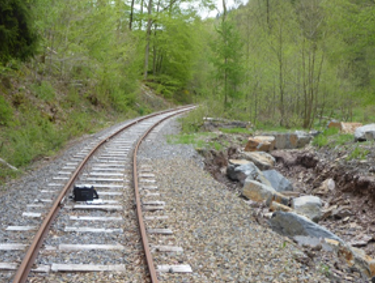 Motivations à la scission :
Avancée plus rapide sur 1er tronçon – dossier prêt
Maintien motivation CLDR – avancée concrète
Complexité aménagements 2ème tronçon – TTA
Nécessité d’identifier et négocier les emprises préalablement
2.4.     Dorsale voies lentes
Scission de la phase 1 en 2 phases
Un axe Nord - Sud reliant Fays à Freyneux – 20,2 km sur voiries existantes (sites propres)
Un cheminement entre Freyneux et Forge à l’Aplez (frontière communale) – 7,3 km via Dochamps le long du TTA
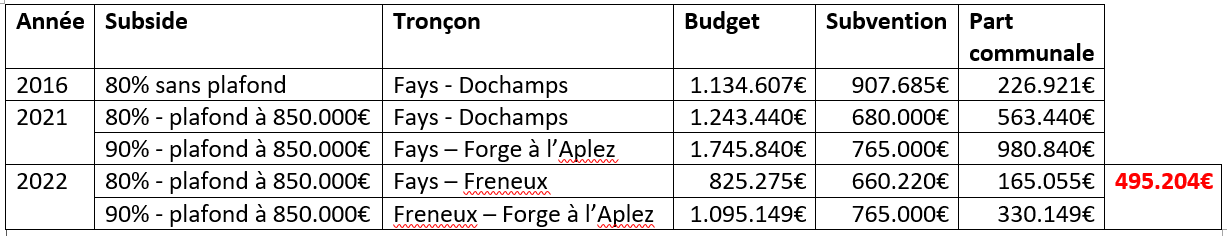 2.4.     Dorsale voies lentes
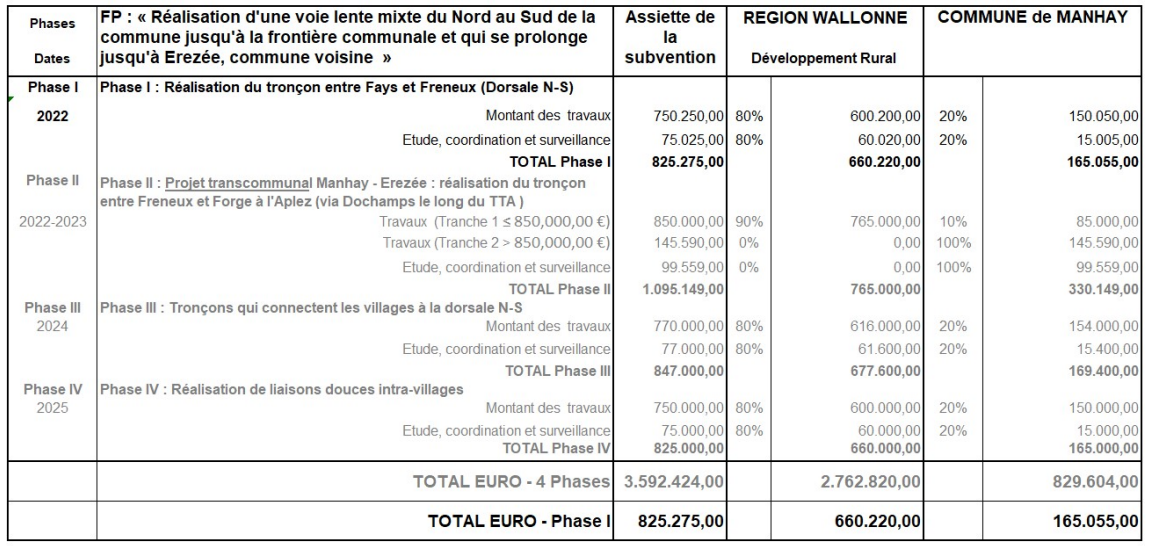 Annexe 4 : Rapport de la CLDR
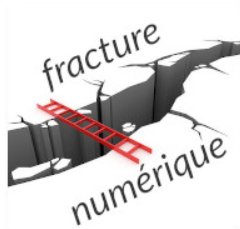 2 réunions
La voie lente et sa liaison transcommunale
Les entrées de village

Nouveau ROI

GTs
Sentiers: finalisation des tracés des balades touristiques
Nature: le projet de mare naturelle sera finalement présenté lors de l’appel à projet Biodivercité 2022
Sécurité routière : On en reparle dans quelques minutes…
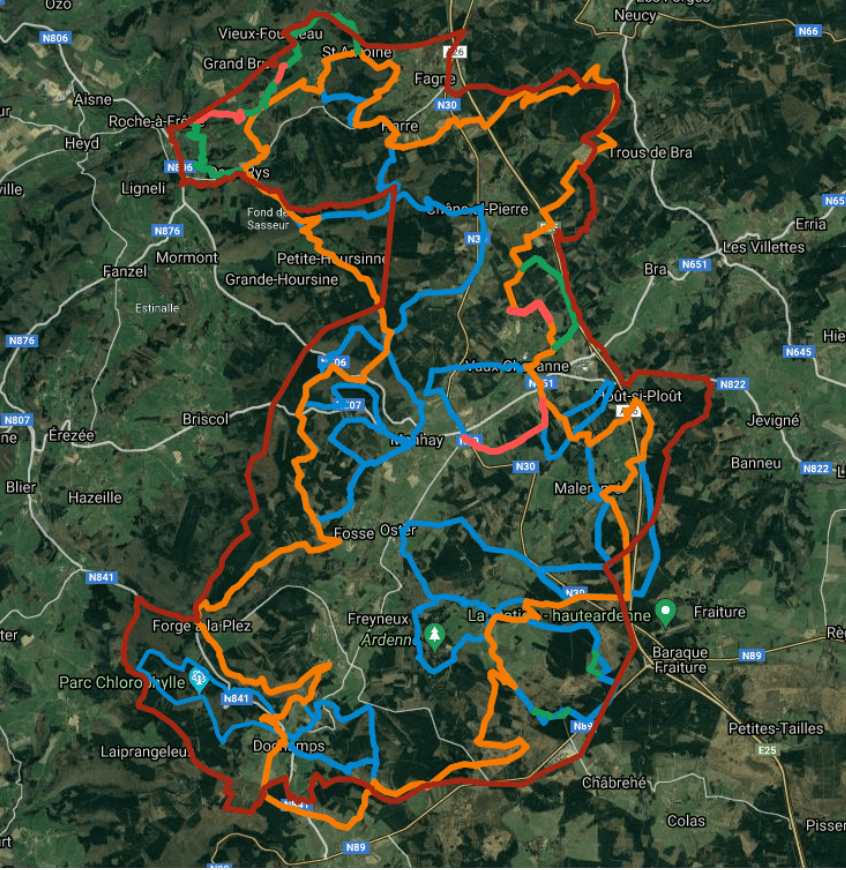 ANNEXE 5 – CHOIX DES PROCHAINS PROJETS A INTRODUIRE EN CONVENTION
2021 – pas de choix du fait de l’importance des investissements consentis les années précédentes
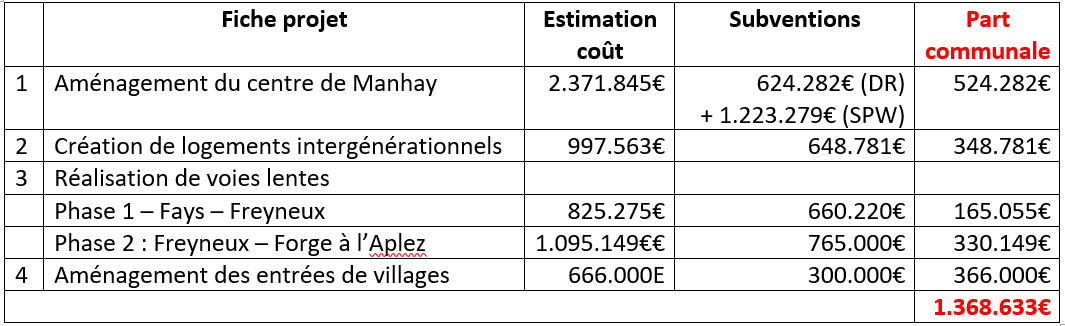 ANNEXE 5 – CHOIX DES PROCHAINS PROJETS A INTRODUIRE EN CONVENTION
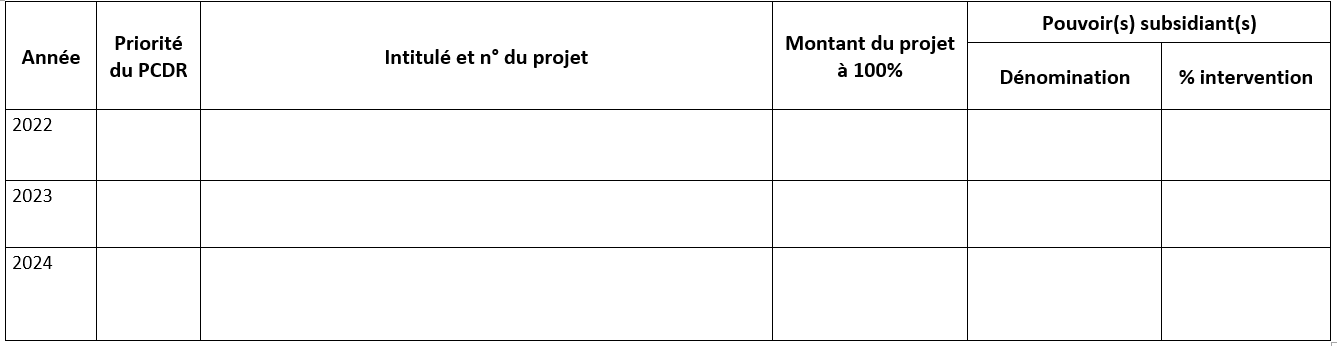 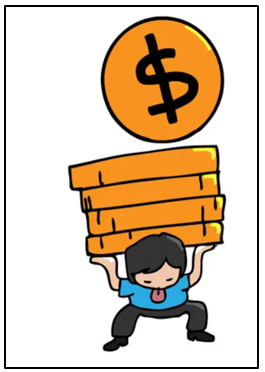 Validité du PCDR : 2017 - 2027